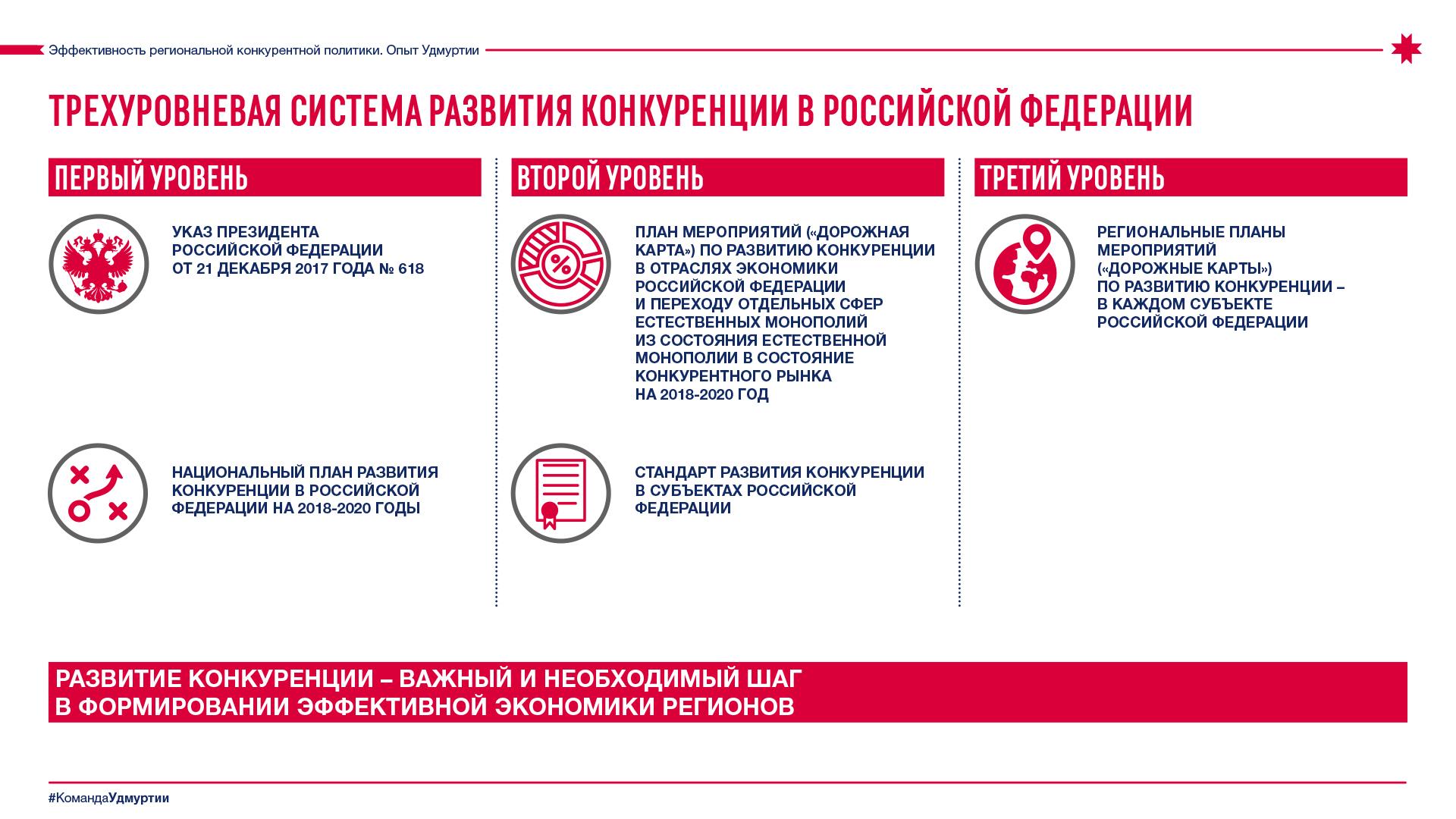 Реализация национальных и федеральных проектов Российской Федерации
в Удмуртской Республике
Министр социальной политики и труда Удмуртской Республики
Т.Ю. Чуракова
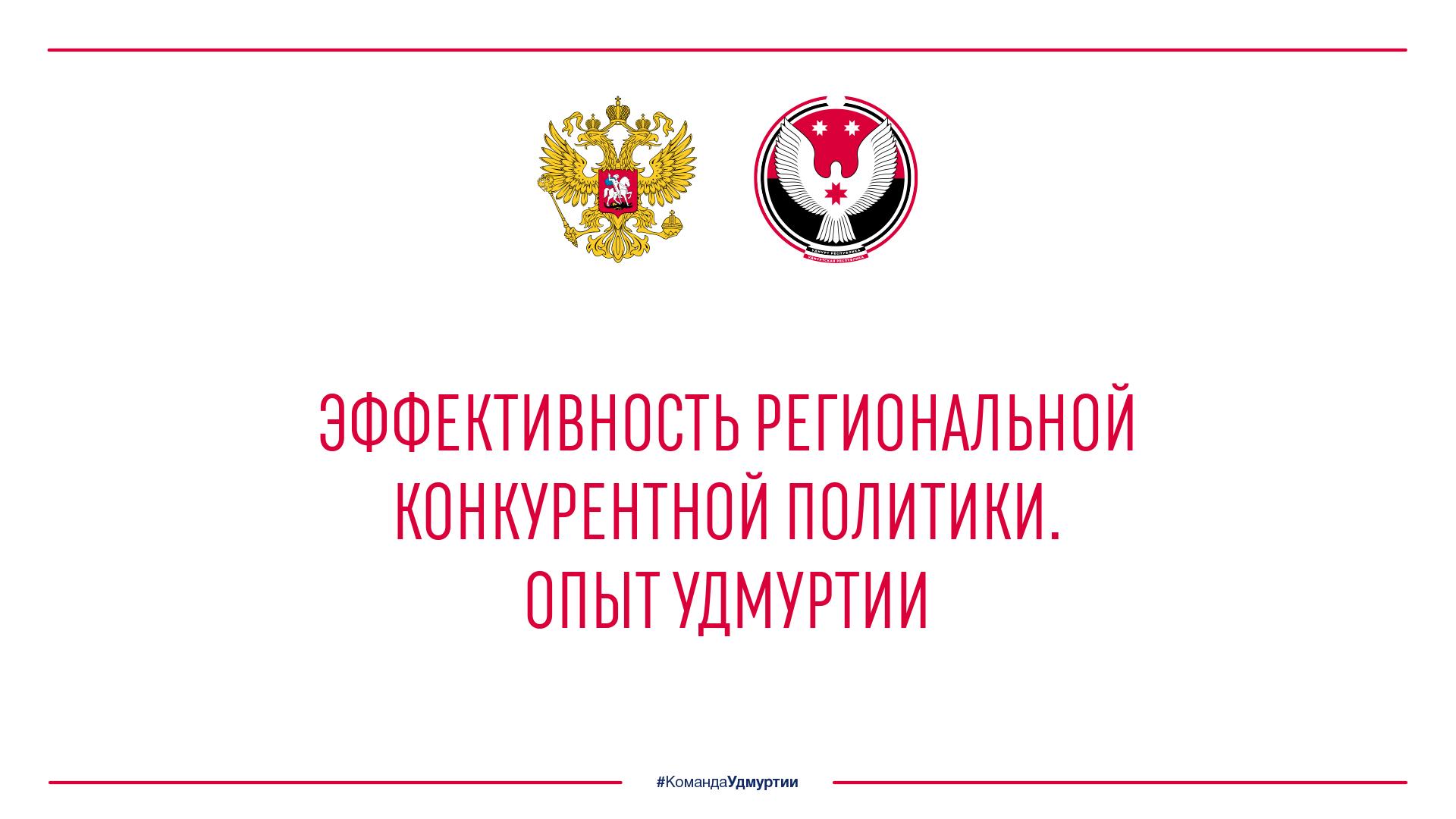 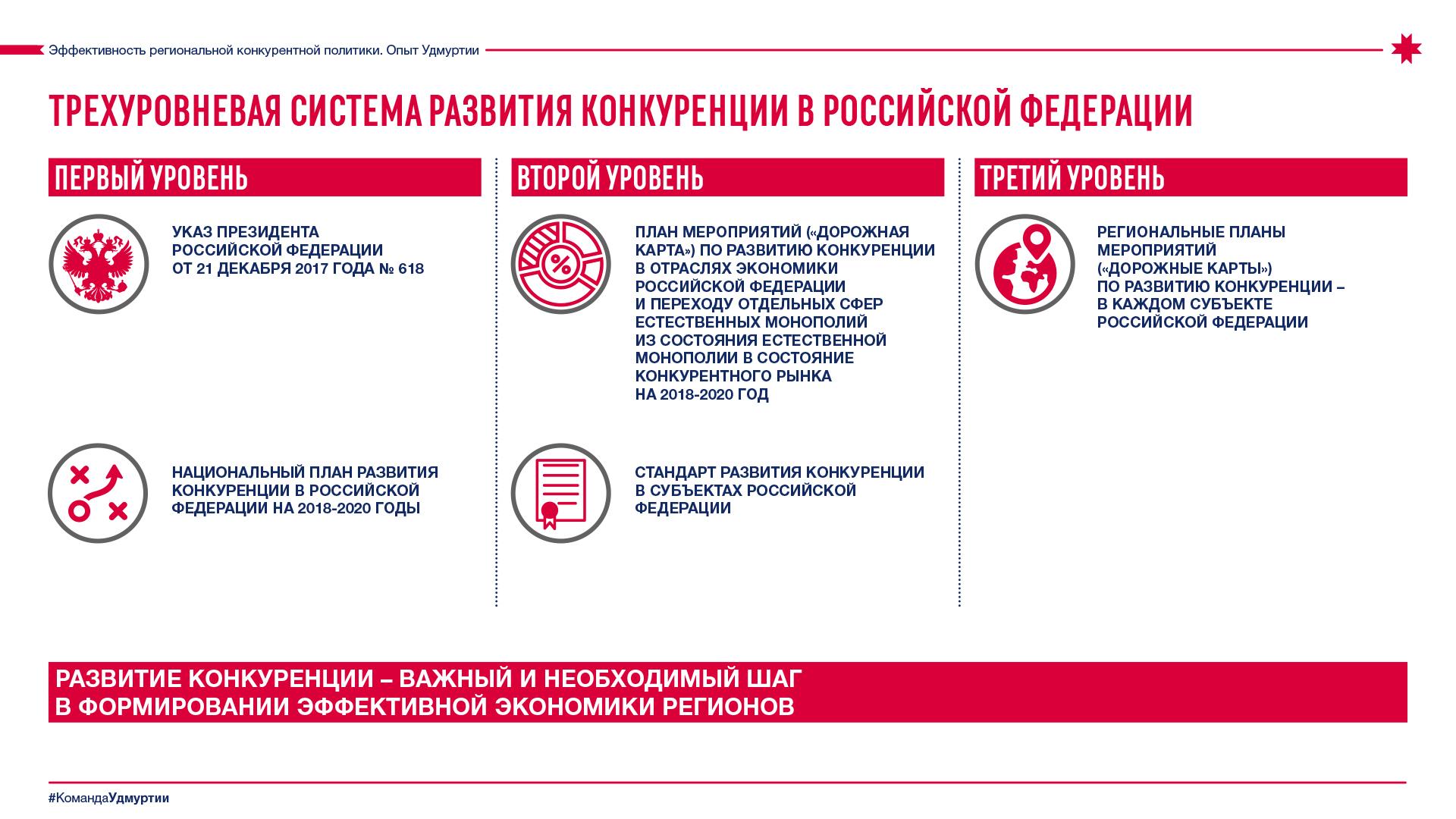 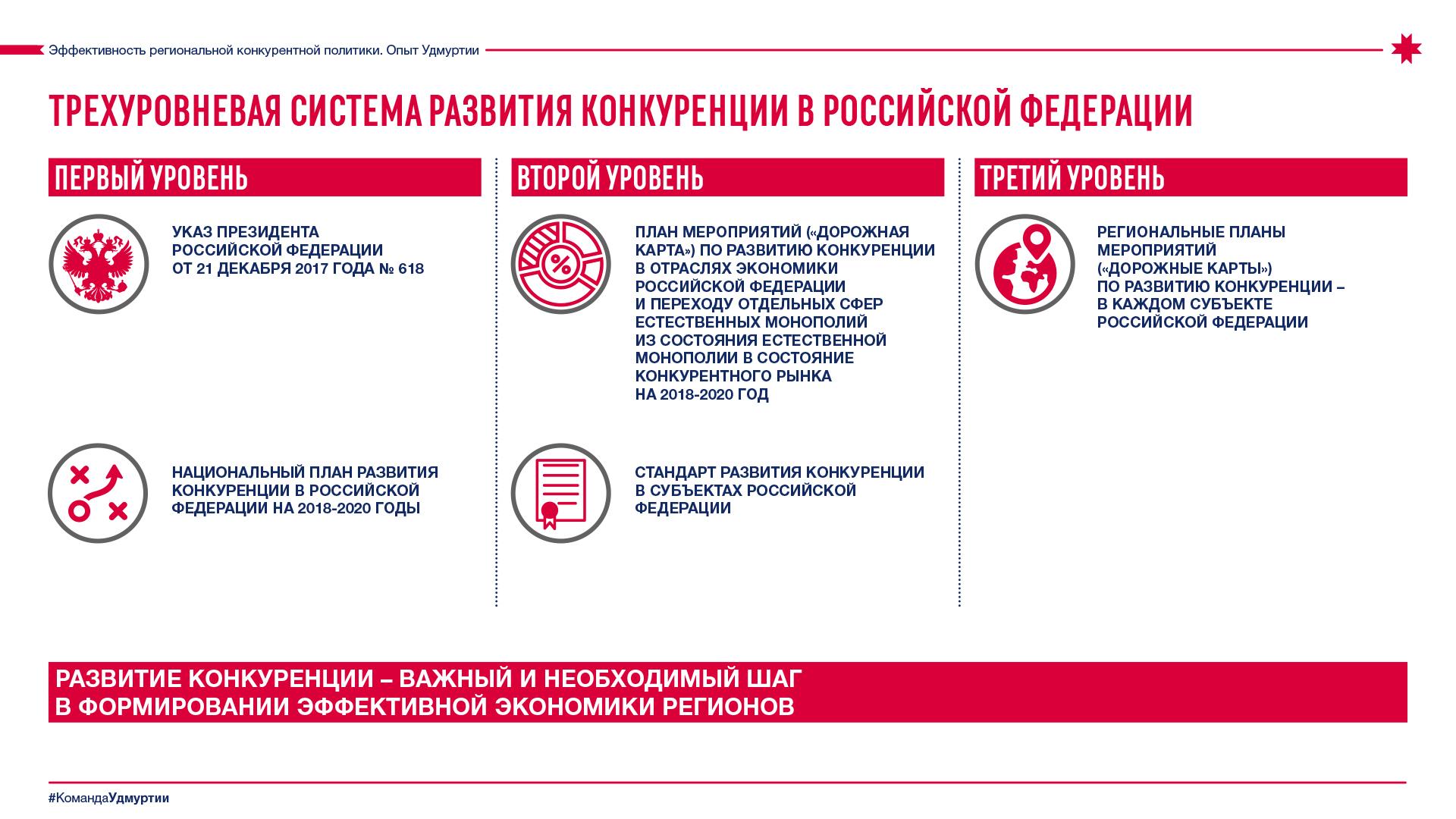 Реализация Национальных проектов Российской Федерации
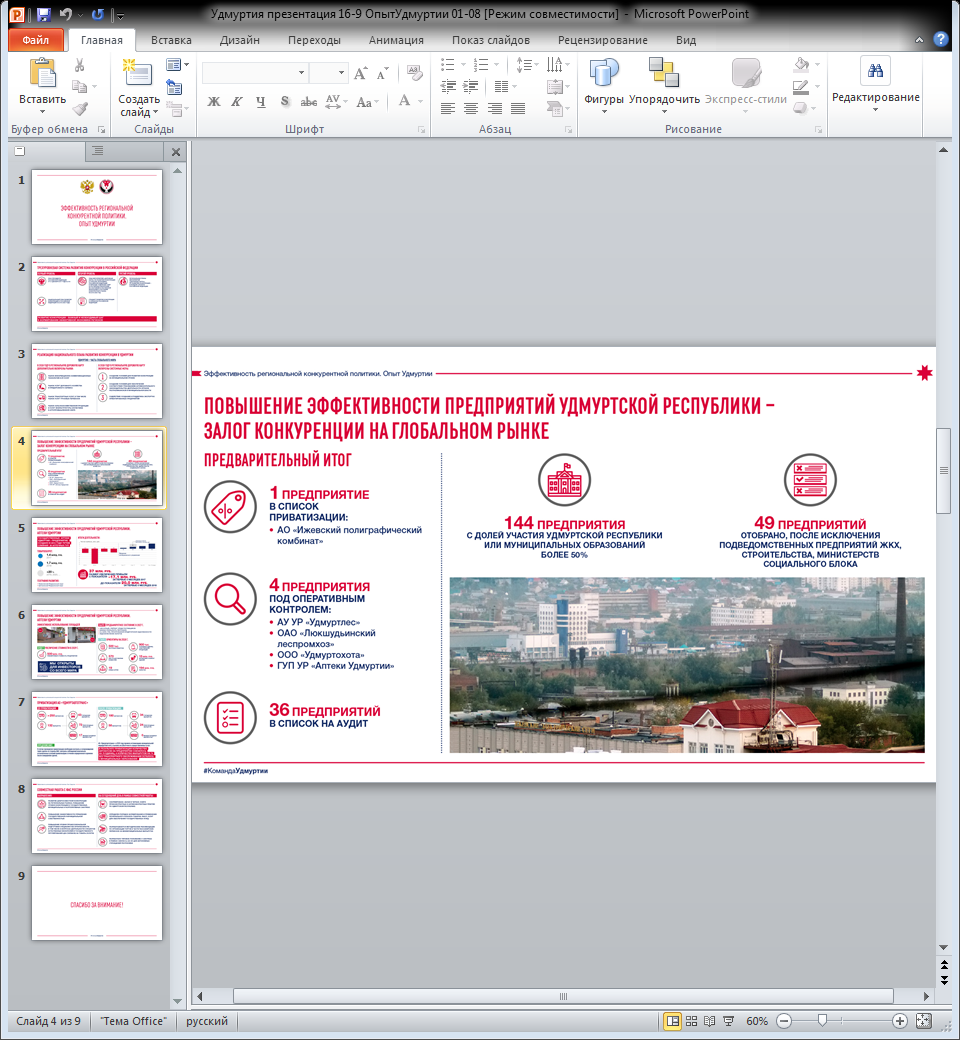 Национальный проект “Демография”
1
2
3
4
5
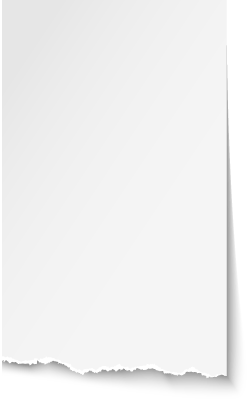 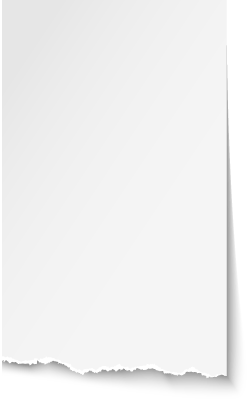 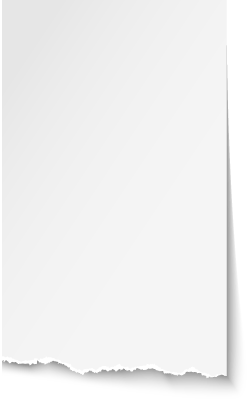 Содействие занятости женщин – создание условий дошкольного образования для детей в возрасте до трех лет
(Минсоцполитики УР, Минобразования УР, Минстрой УР)
Старшее поколение

(Минсоц УР, Минздрав УР)
Финансовая поддержка семей при рождении детей

(Минсоцполитики УР)
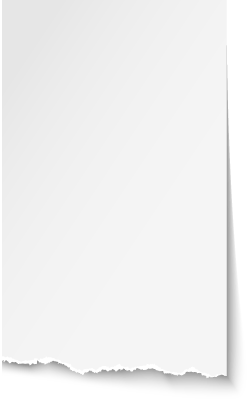 Укрепление общественного
 здоровья

(Минздрав УР)
Спорт-норма жизни

(Минспорт УР)
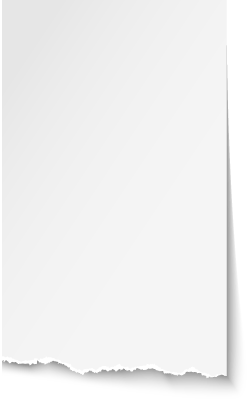 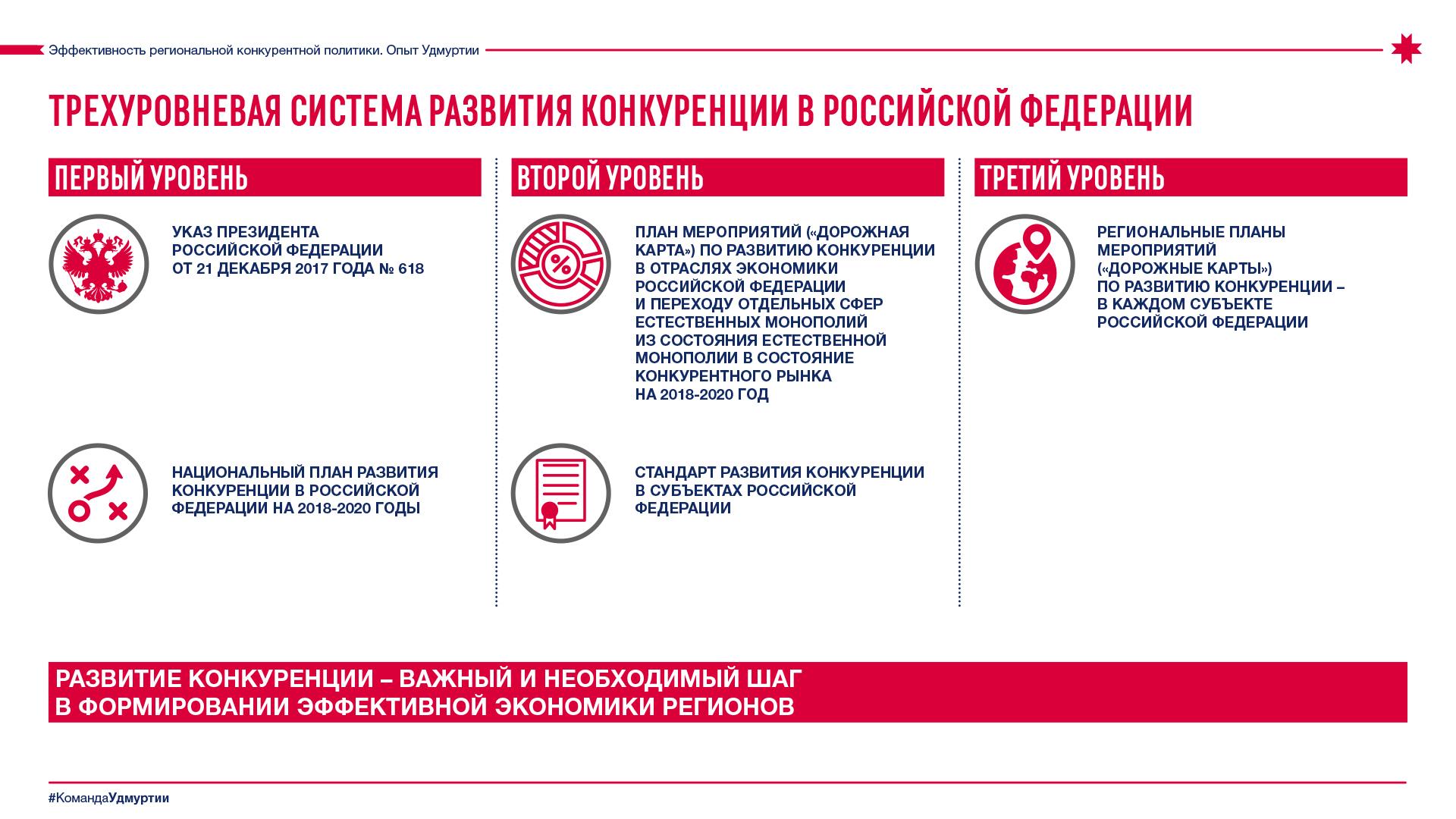 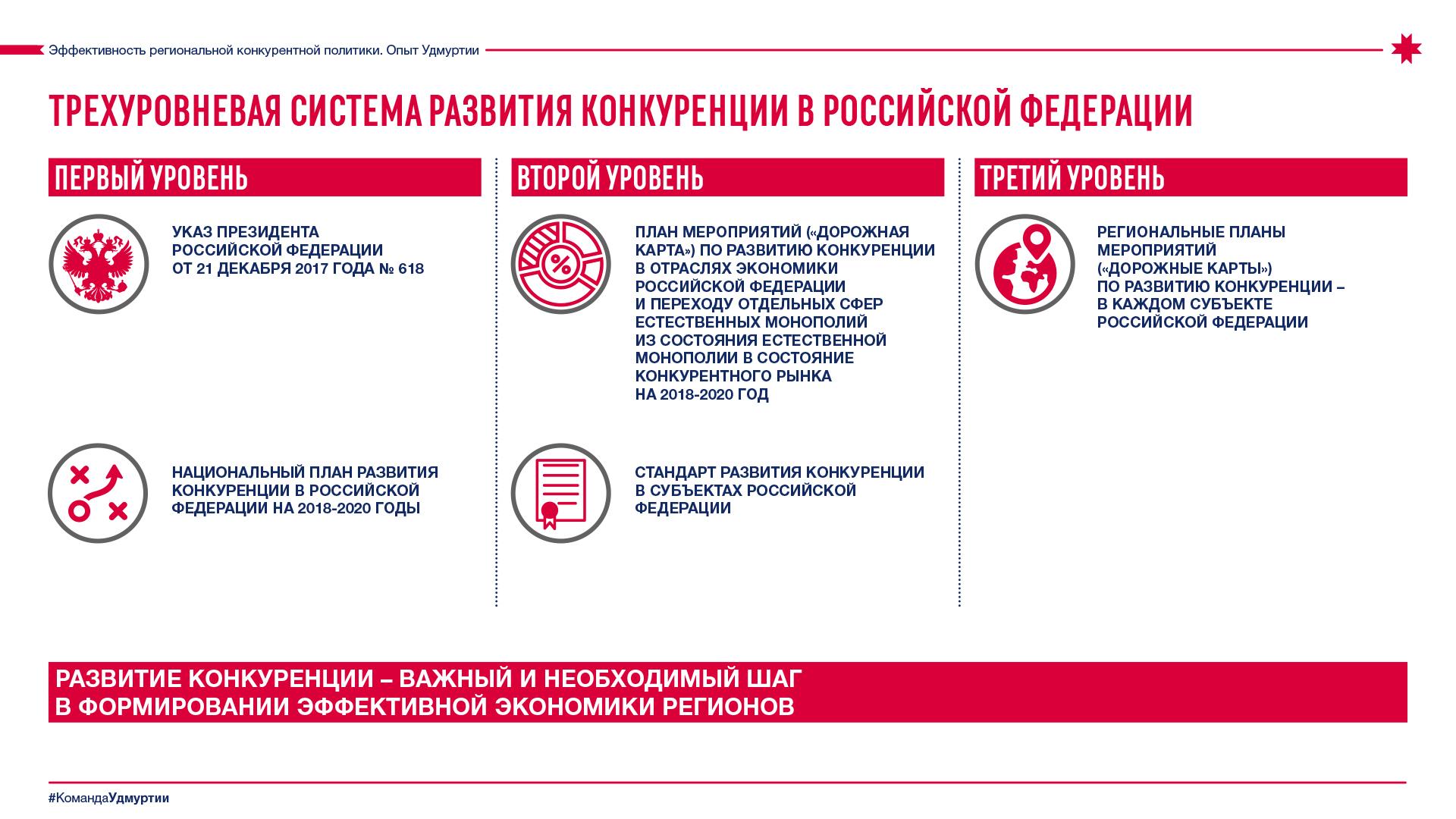 Реализация Национальных проектов Российской Федерации
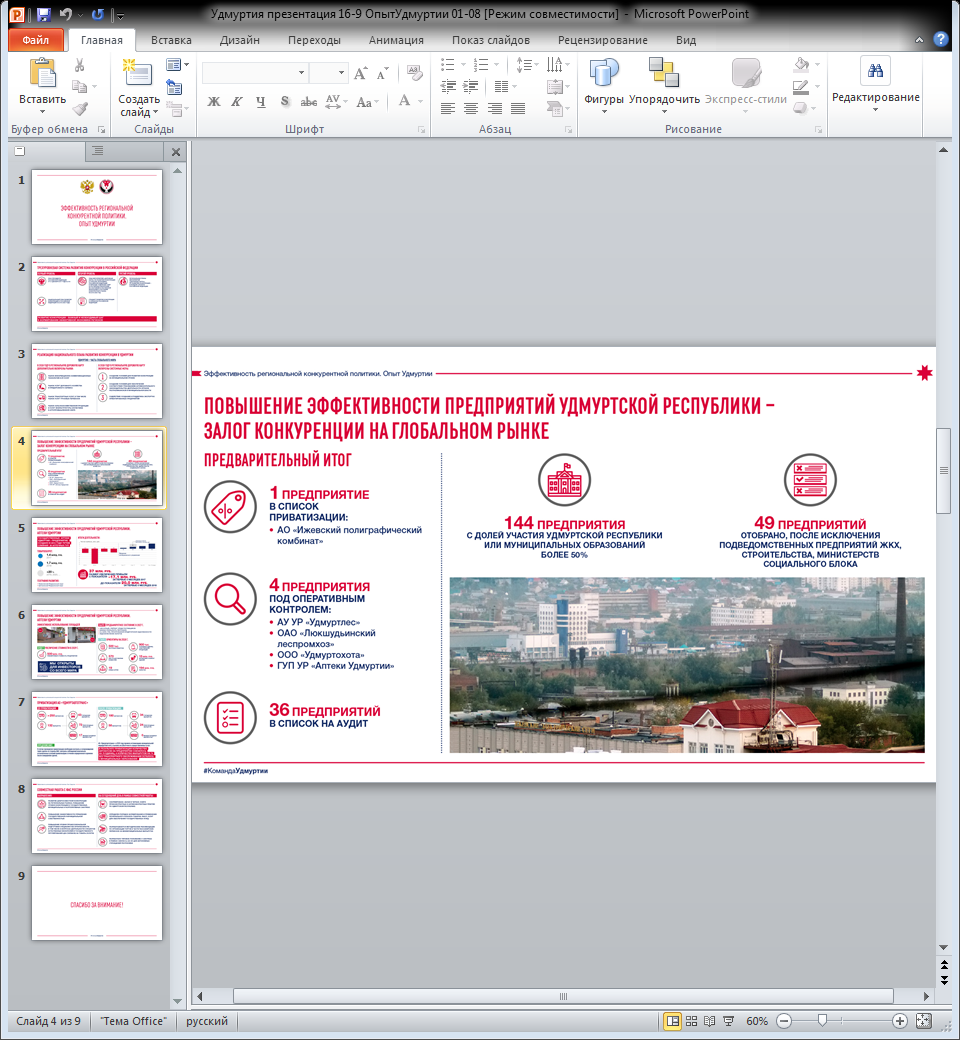 Национальный проект “Демография”
Инициация проекта – Указ Президента Российской Федерации от 7 мая 2018 года № 204 «О национальных целях и стратегических задачах развития Российской Федерации на период до 2024 года».
Период реализации проекта: 01.01.2019 г. – 31.12.2024 г.
ЗАДАЧИ ПРОЕКТА:
внедрение механизма финансовой поддержки семей при рождении детей;
создание условий для осуществления трудовой деятельности женщин, имеющих детей, включая достижение 100% доступности дошкольного образования для детей в возрасте до 3х лет;
разработка и реализация программы системной поддержки и повышения качества жизни граждан старшего поколения;
формирование системы мотивации граждан к здоровому образу жизни, включая здоровое питание и отказ от вредных привычек;
создание для всех категорий и групп населения условий для занятий физической культурой и спортом, массовым спортом, в том числе повышение уровня обеспеченности населения объектами спорта, а также подготовка спортивного резерва.
ЦЕЛИ ПРОЕКТА:
увеличение ожидаемой продолжи-тельности здоровой жизни до 67 лет;
увеличение суммарного коэф-фициента рождаемости до 1,7 (1,6) 
     (УР – 1,858 (1,850);
увеличение доли граждан, систематически занимающихся физической культурой и спортом до 55%.
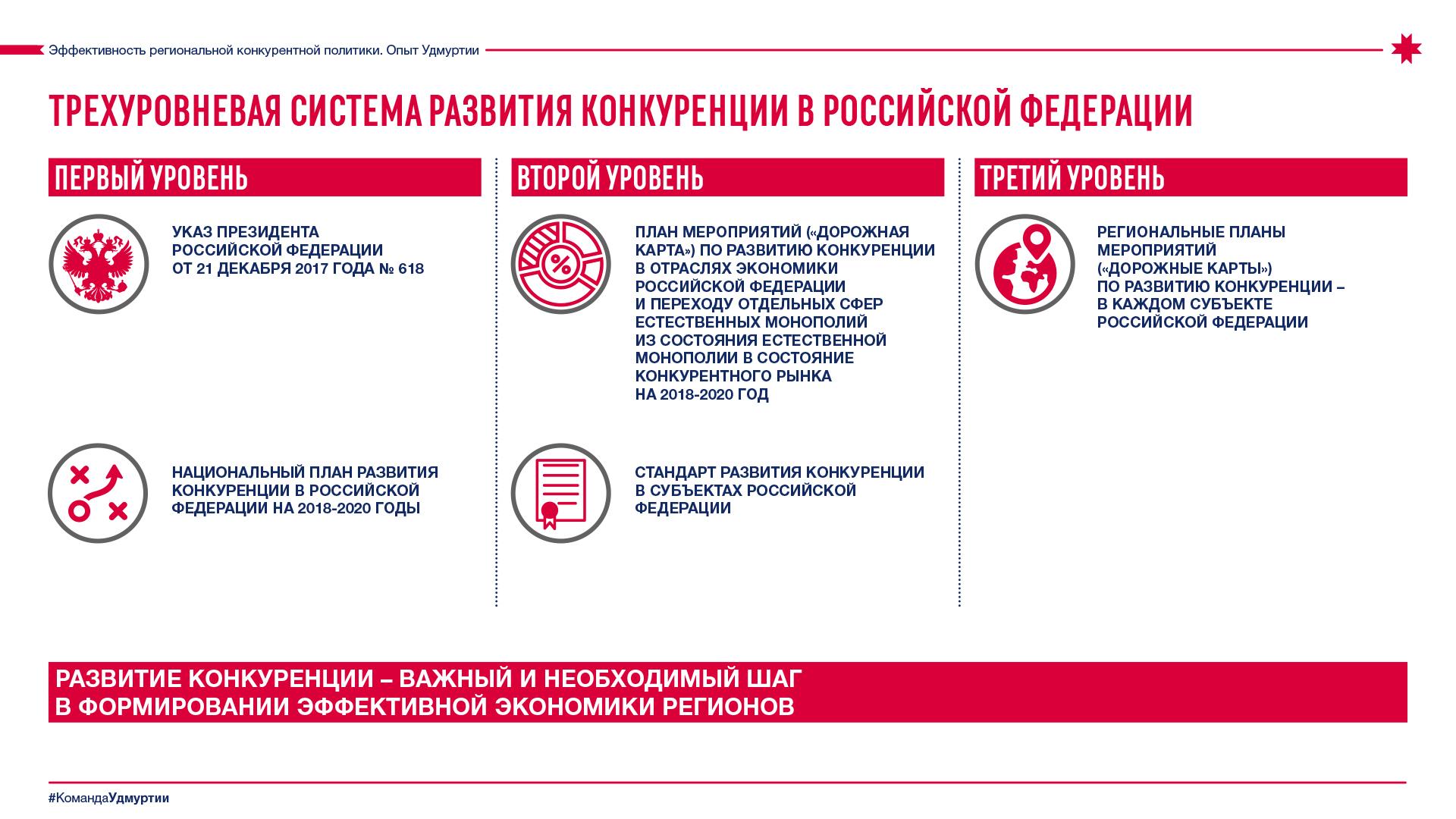 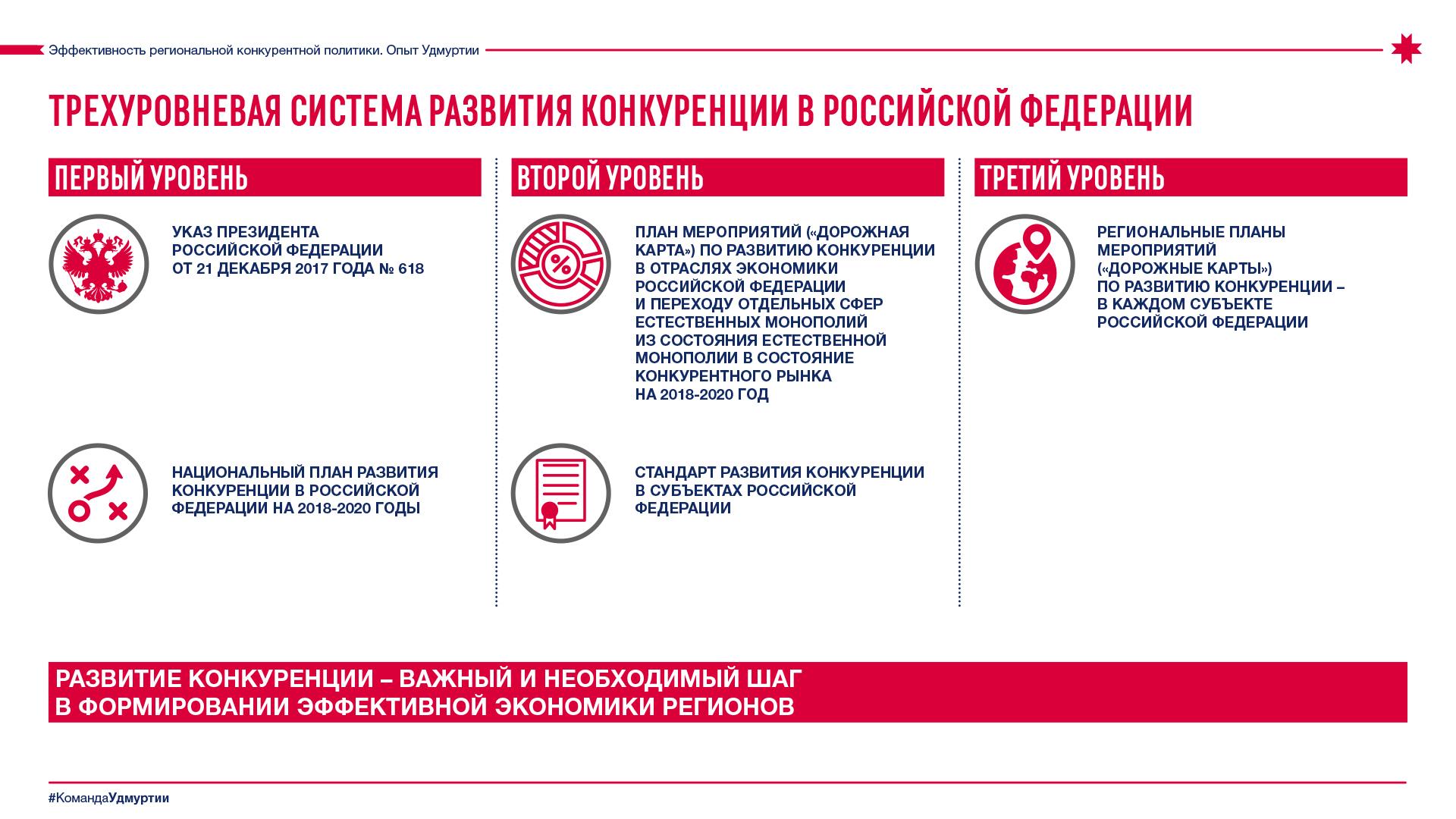 Реализация Национальных проектов Российской Федерации
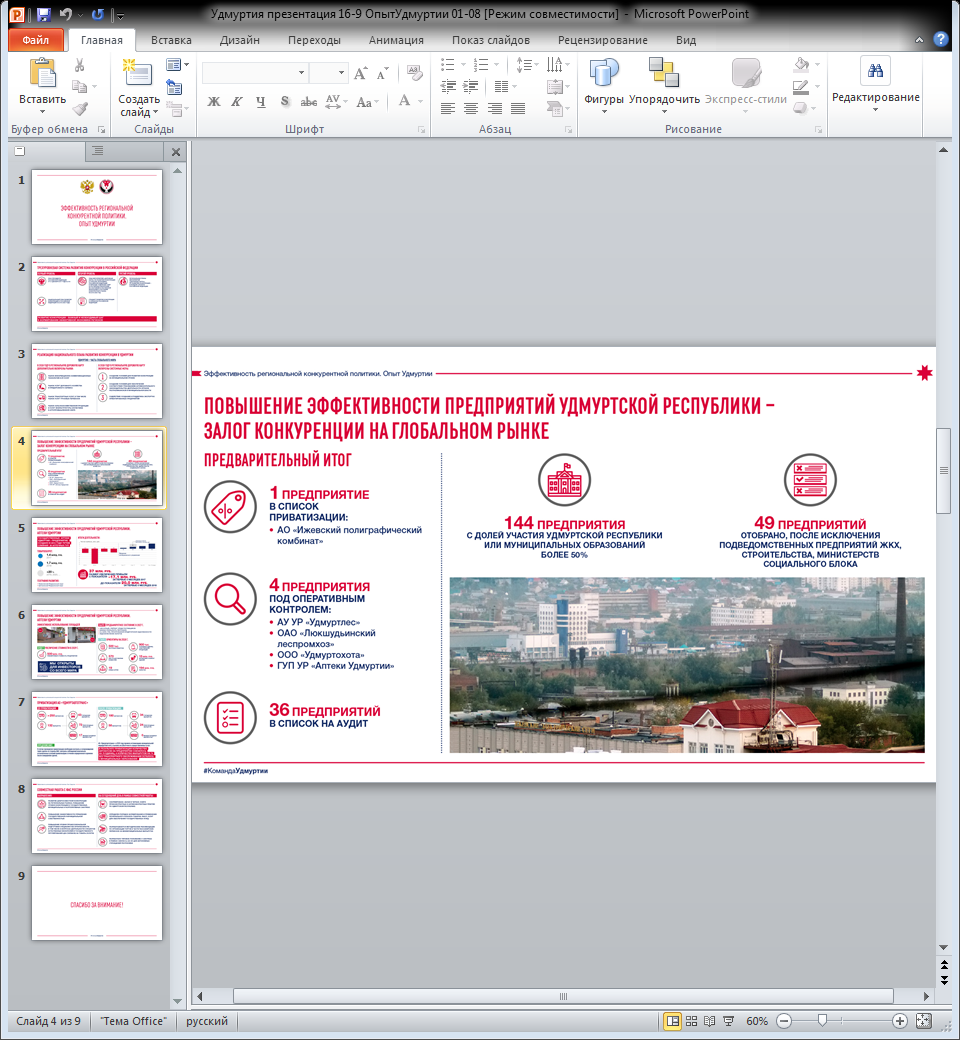 Федеральные проекты НП “Демография”, участие УР
(2019 год, млн. руб. )
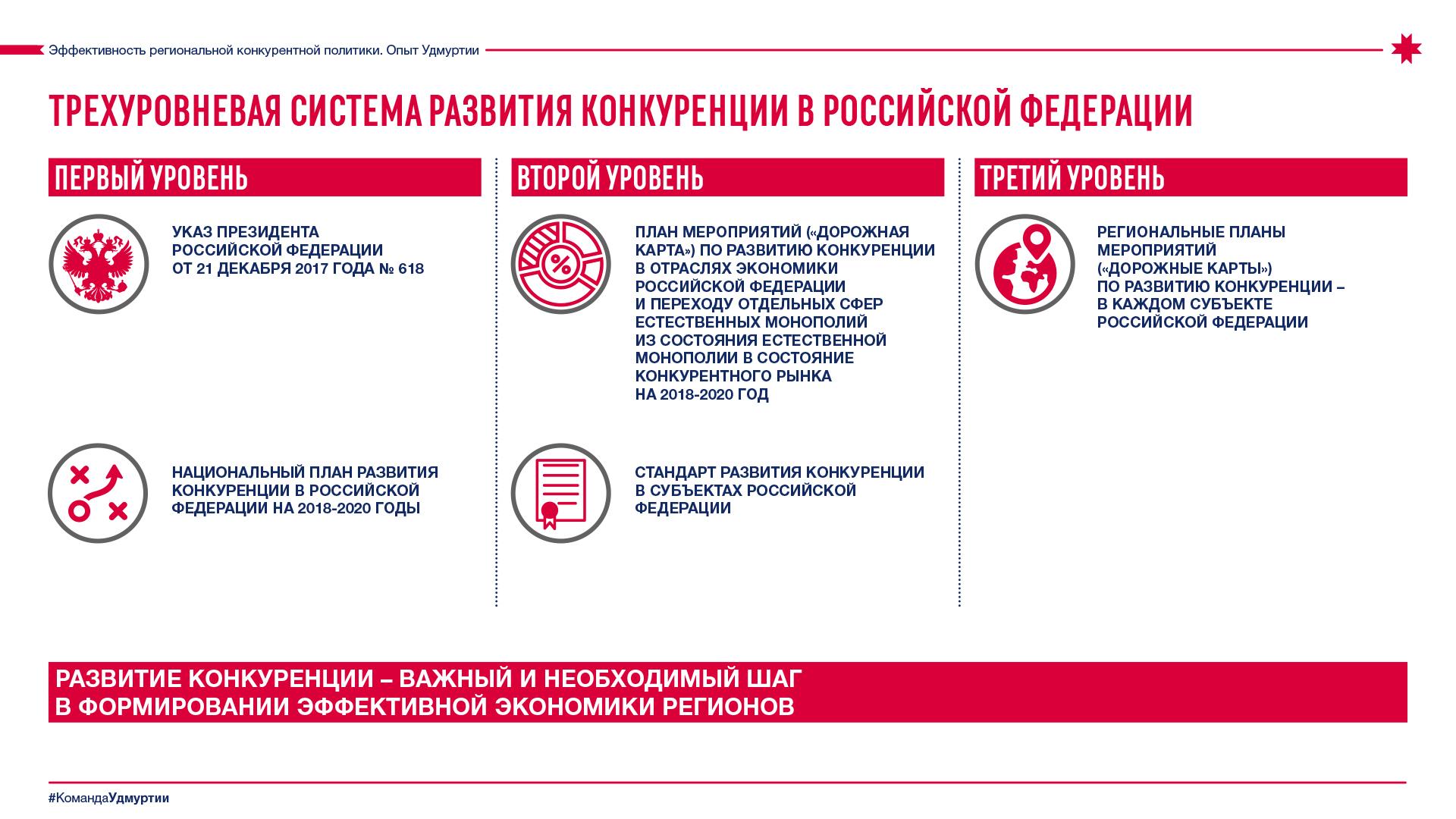 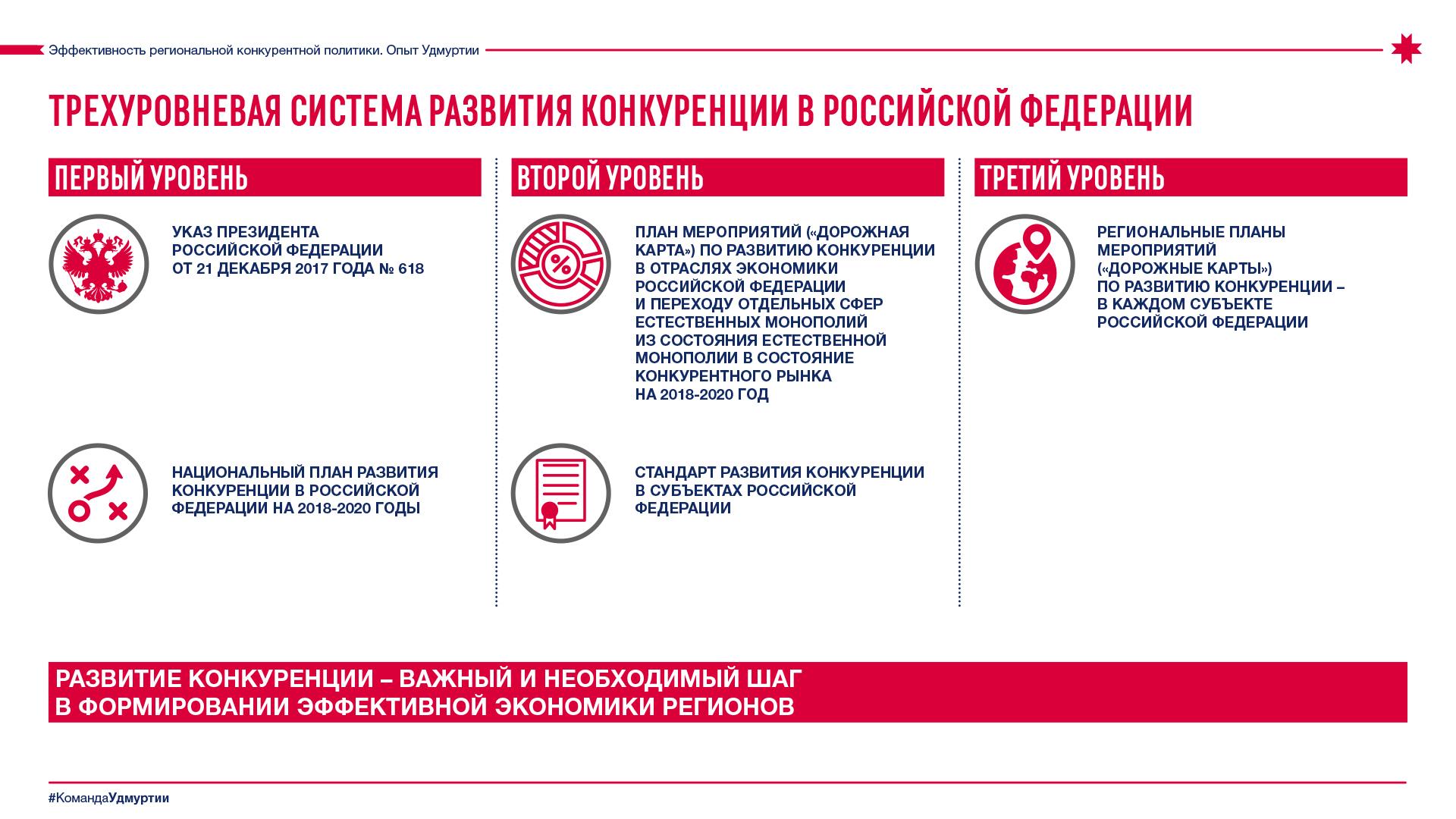 Реализация Национальных проектов Российской Федерации
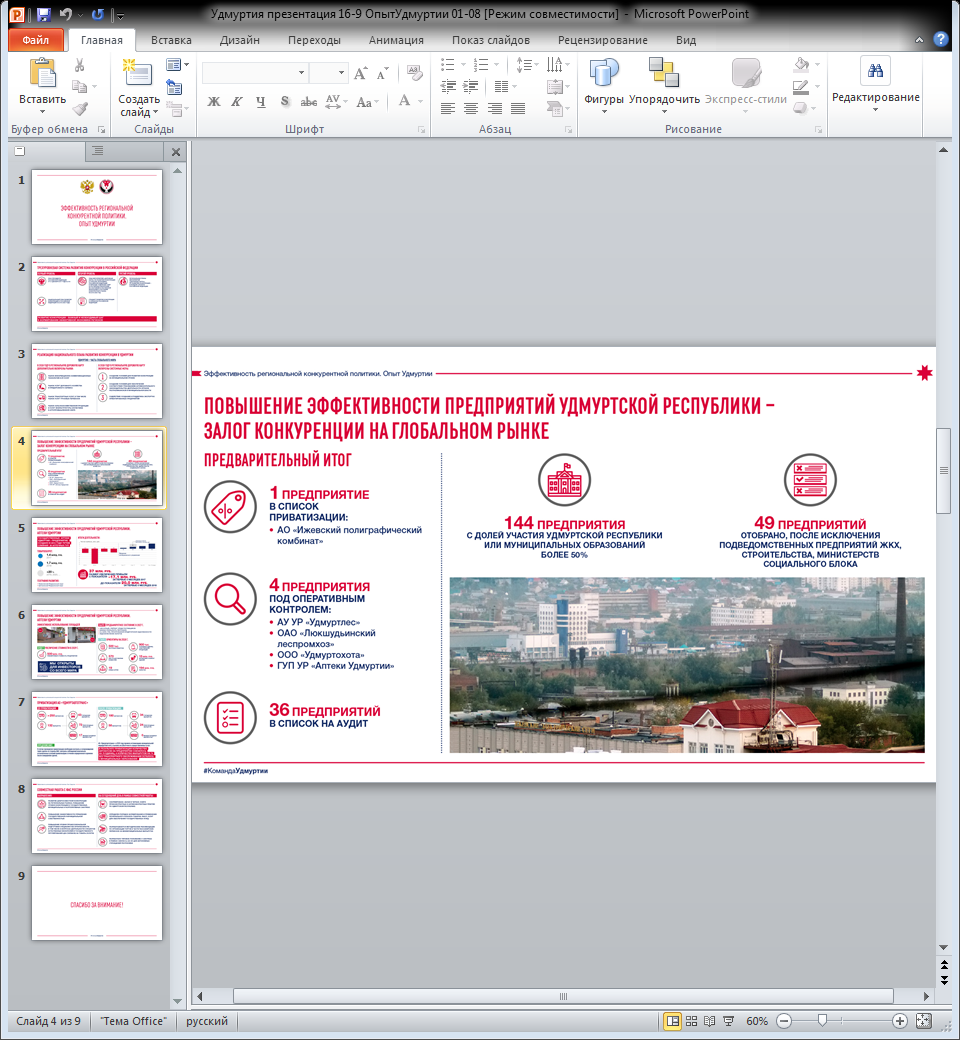 НП “Демография”, РП «Финансовая поддержка семей», показатели до 2024 года
* В июне 2019 года Минтрудом РФ в субъекты на согласование направлены скорректированные значения показателей.
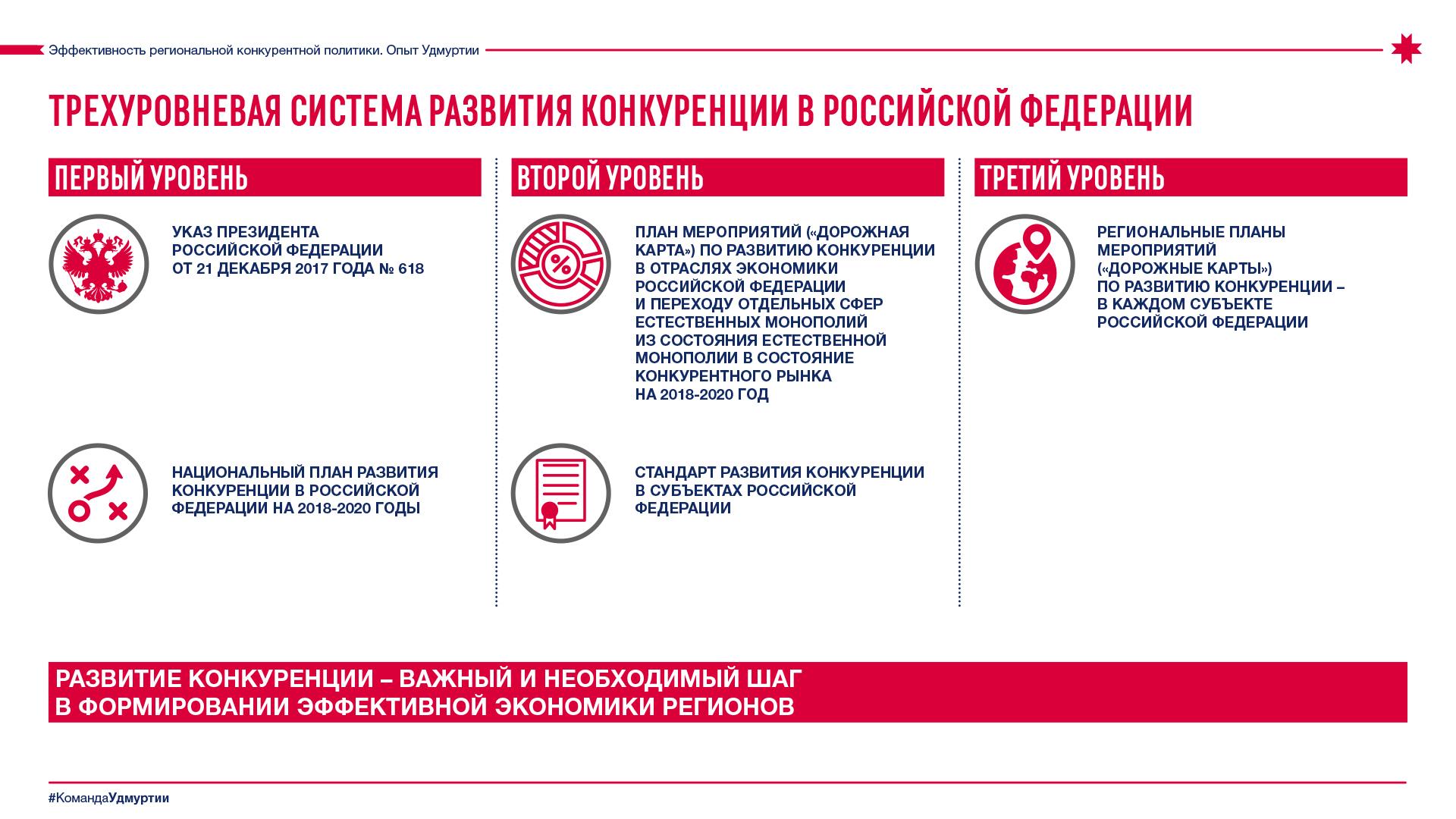 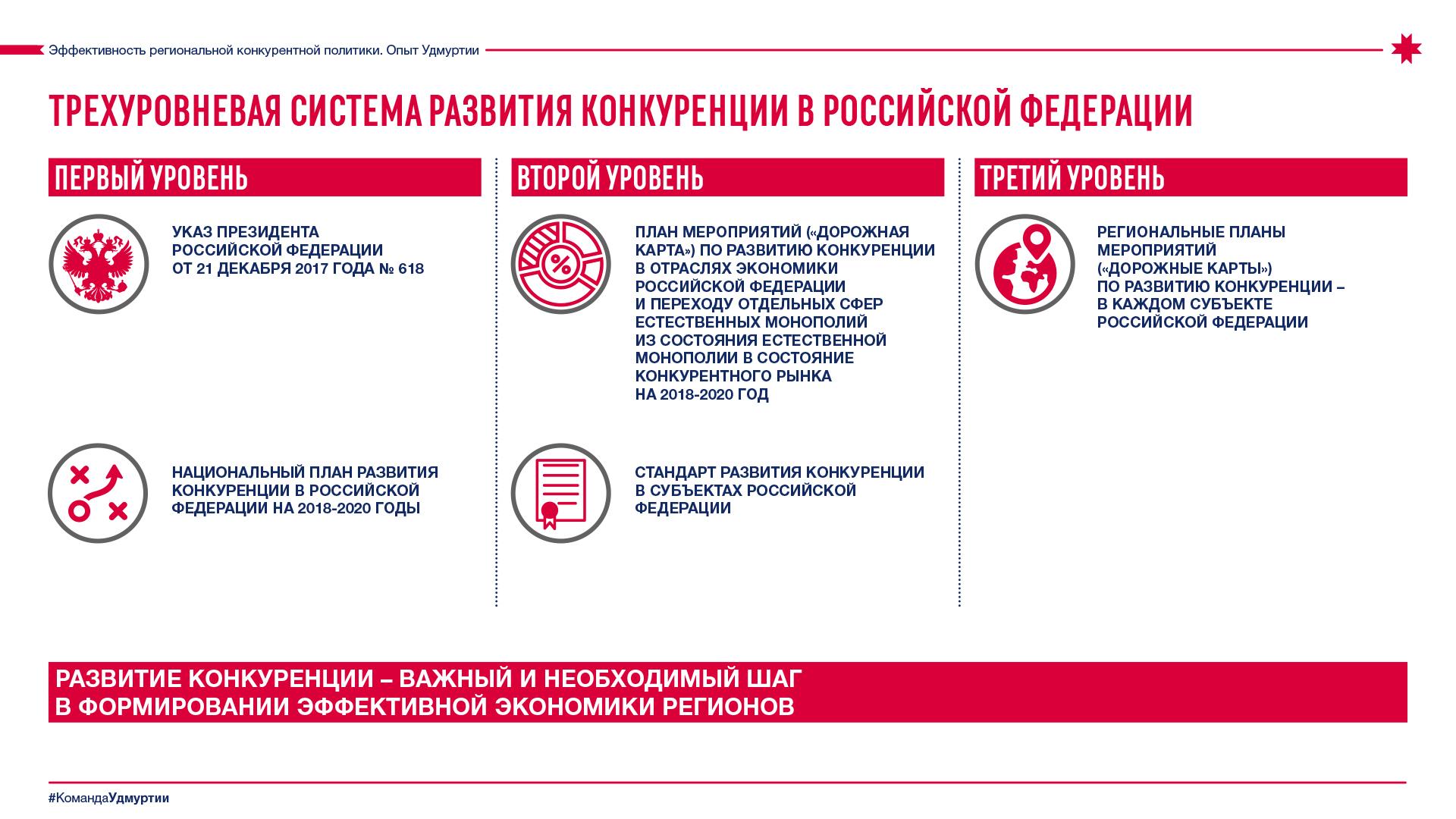 Реализация Национальных проектов Российской Федерации
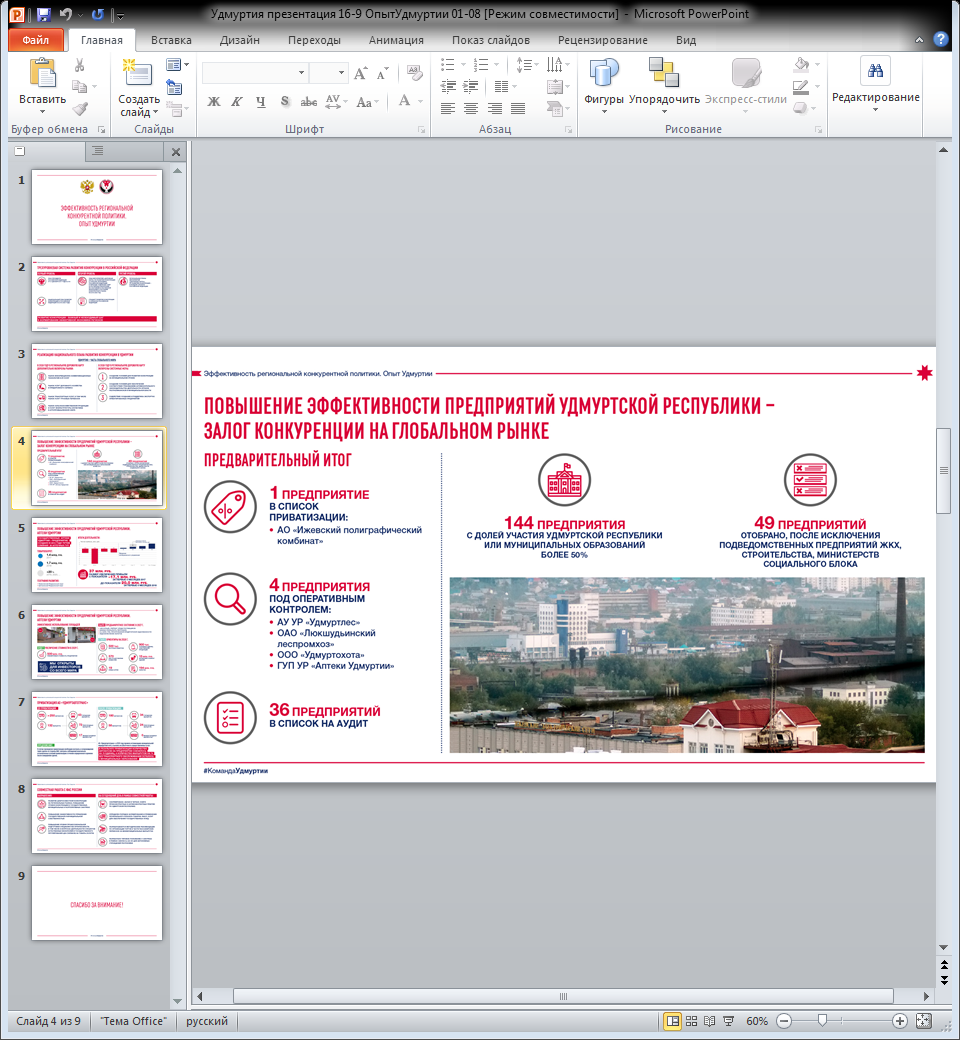 НП “Демография”, РП «Содействие занятости женщин», показатели до 2024 года
* из средств регионального бюджета
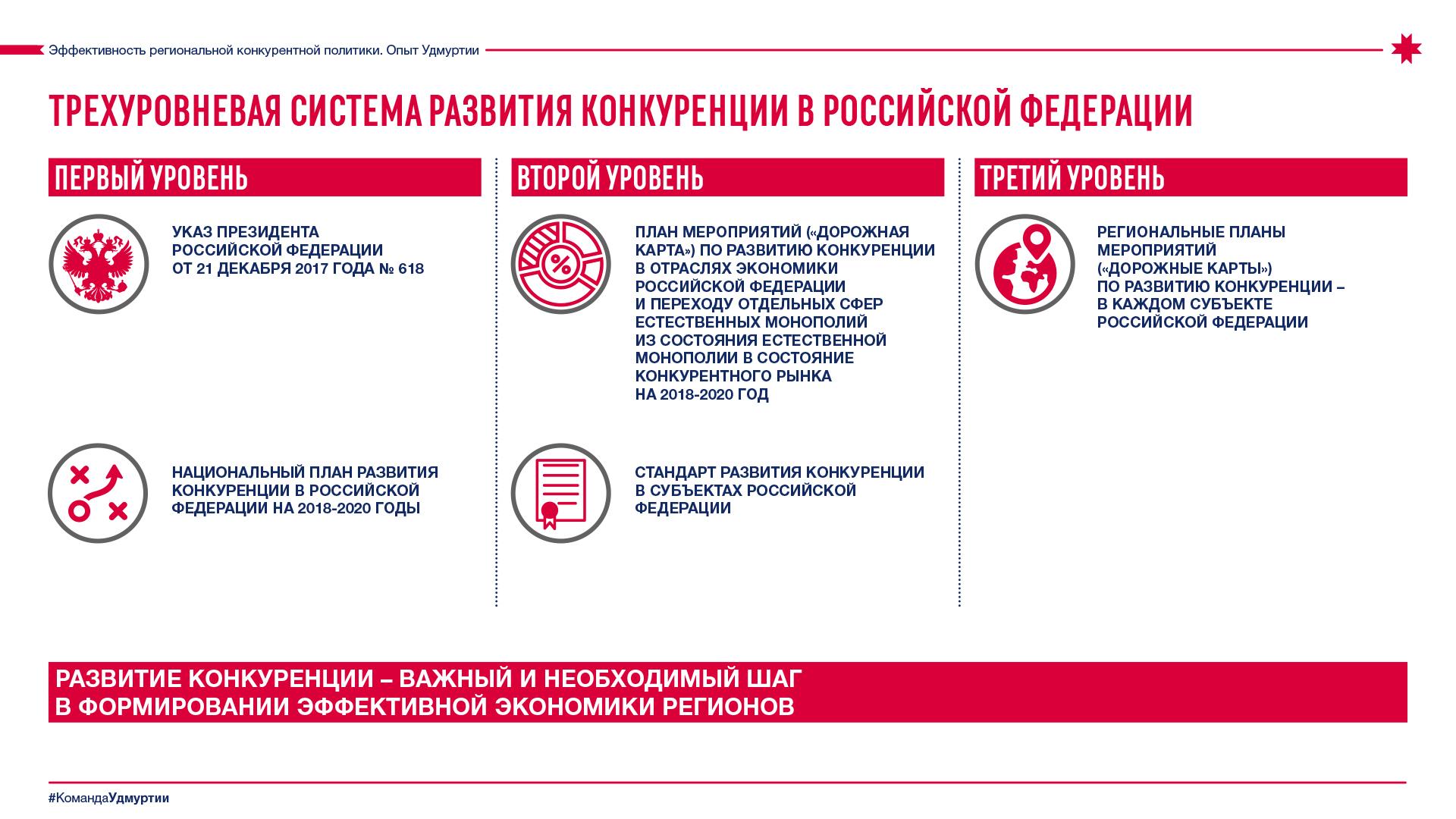 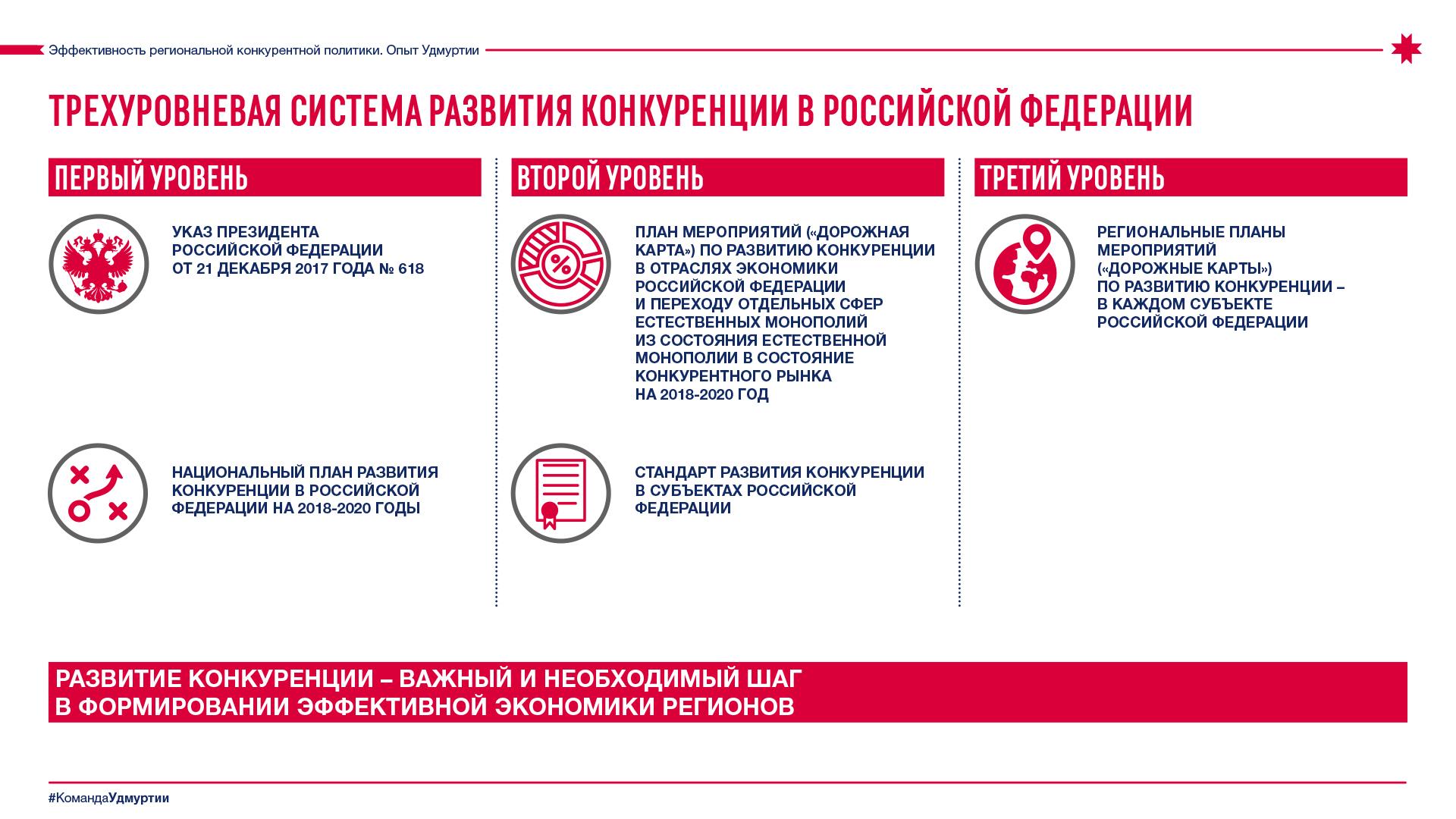 Реализация Национальных проектов Российской Федерации
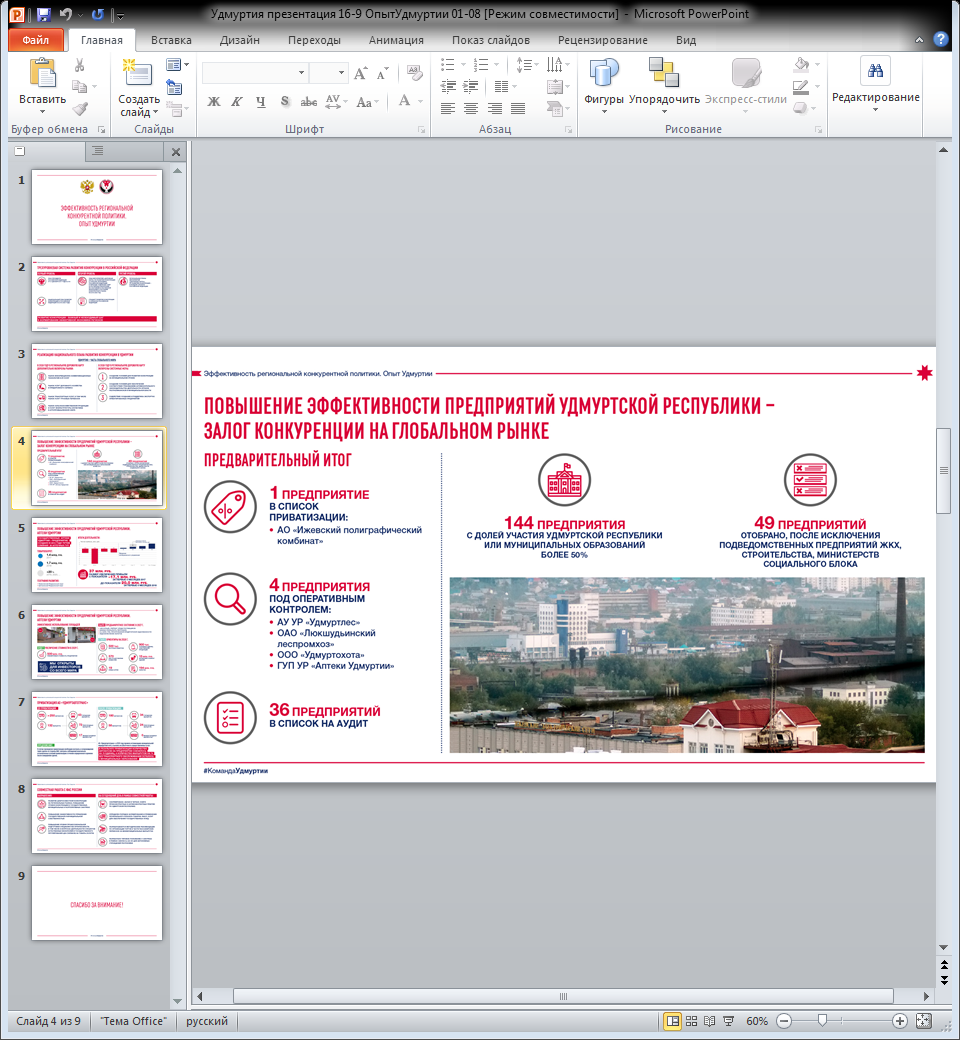 НП “Демография”, РП «Старшее поколение», 
показатели до 2024 года
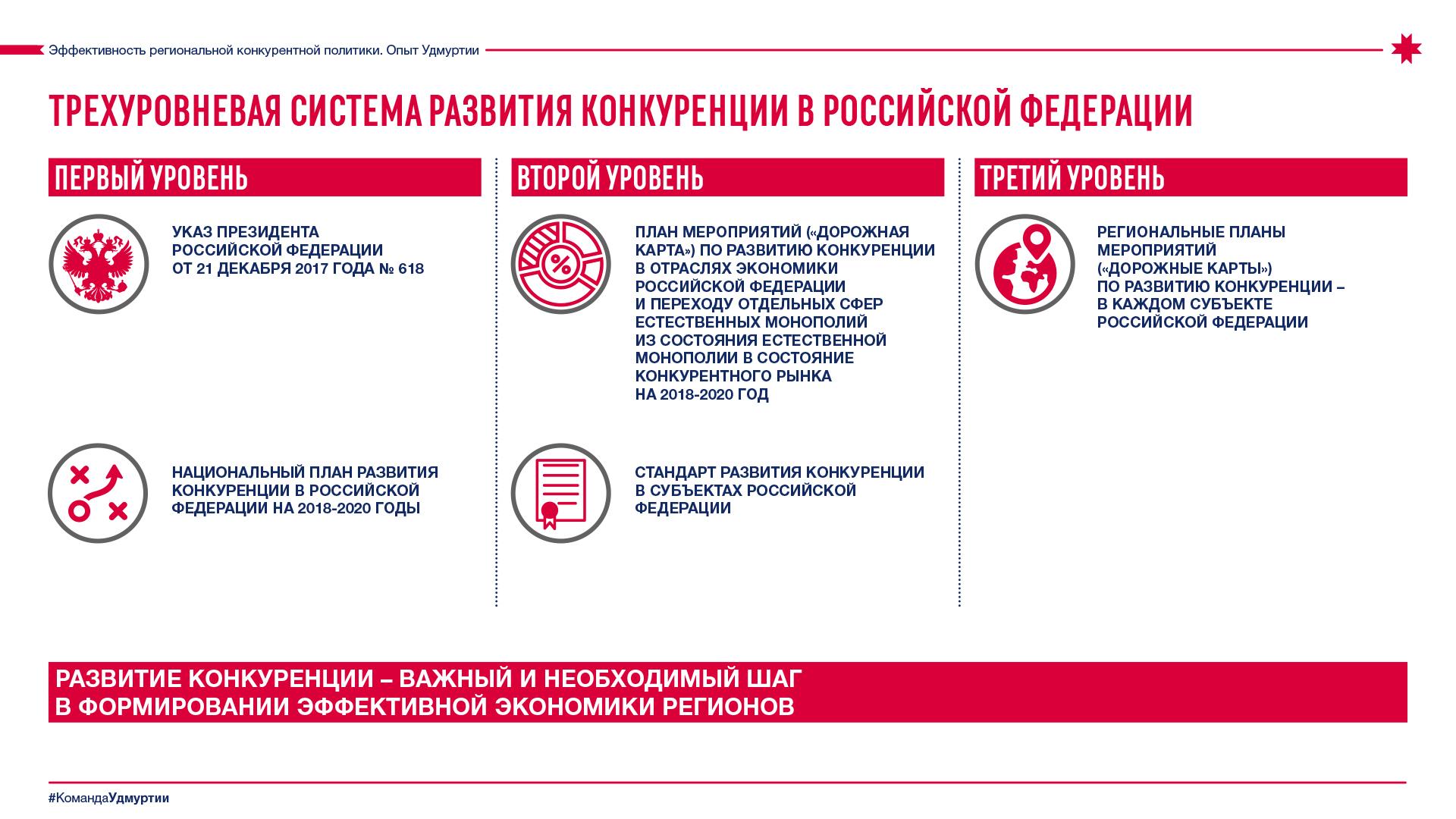 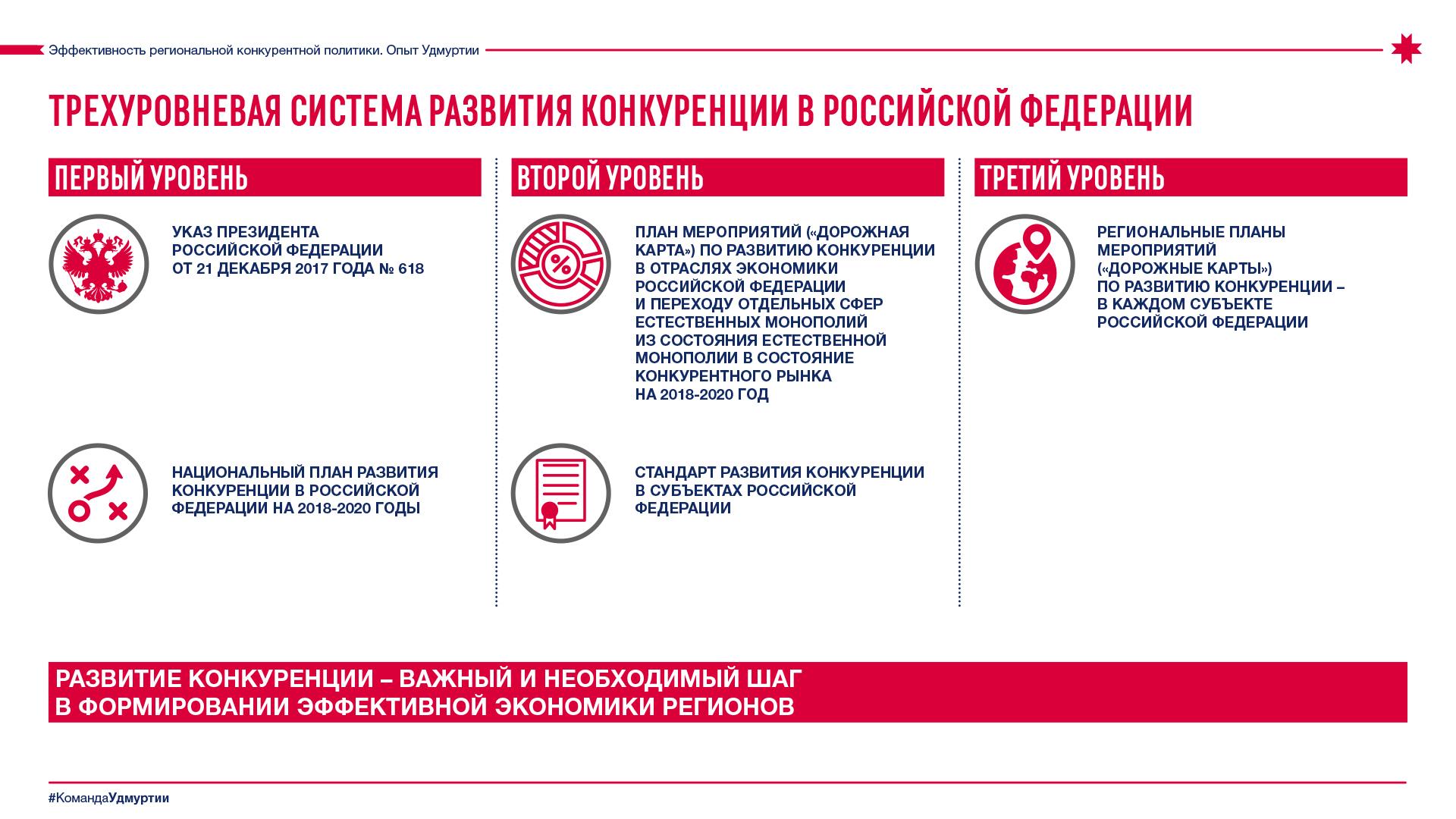 Реализация Национальных проектов Российской Федерации
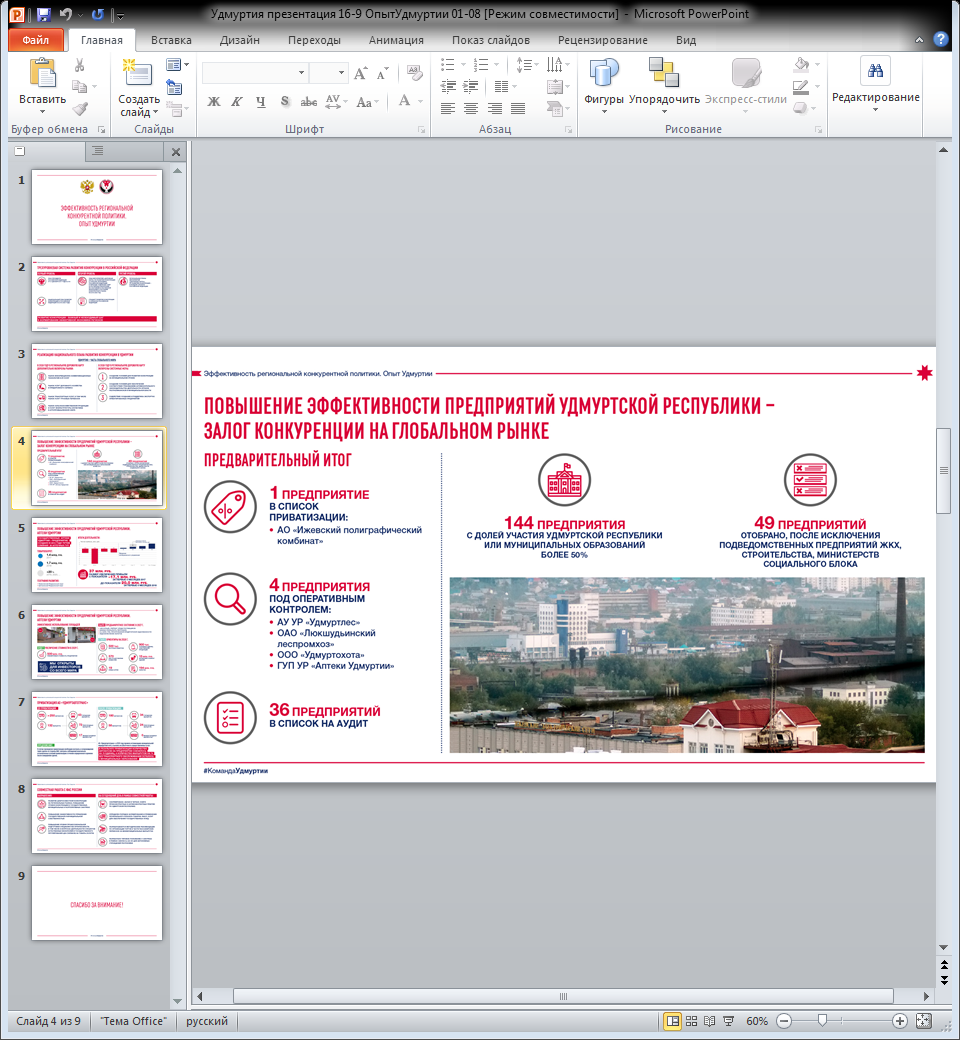 Ключевые мероприятия, реализованные  за январь-июнь 2019 года
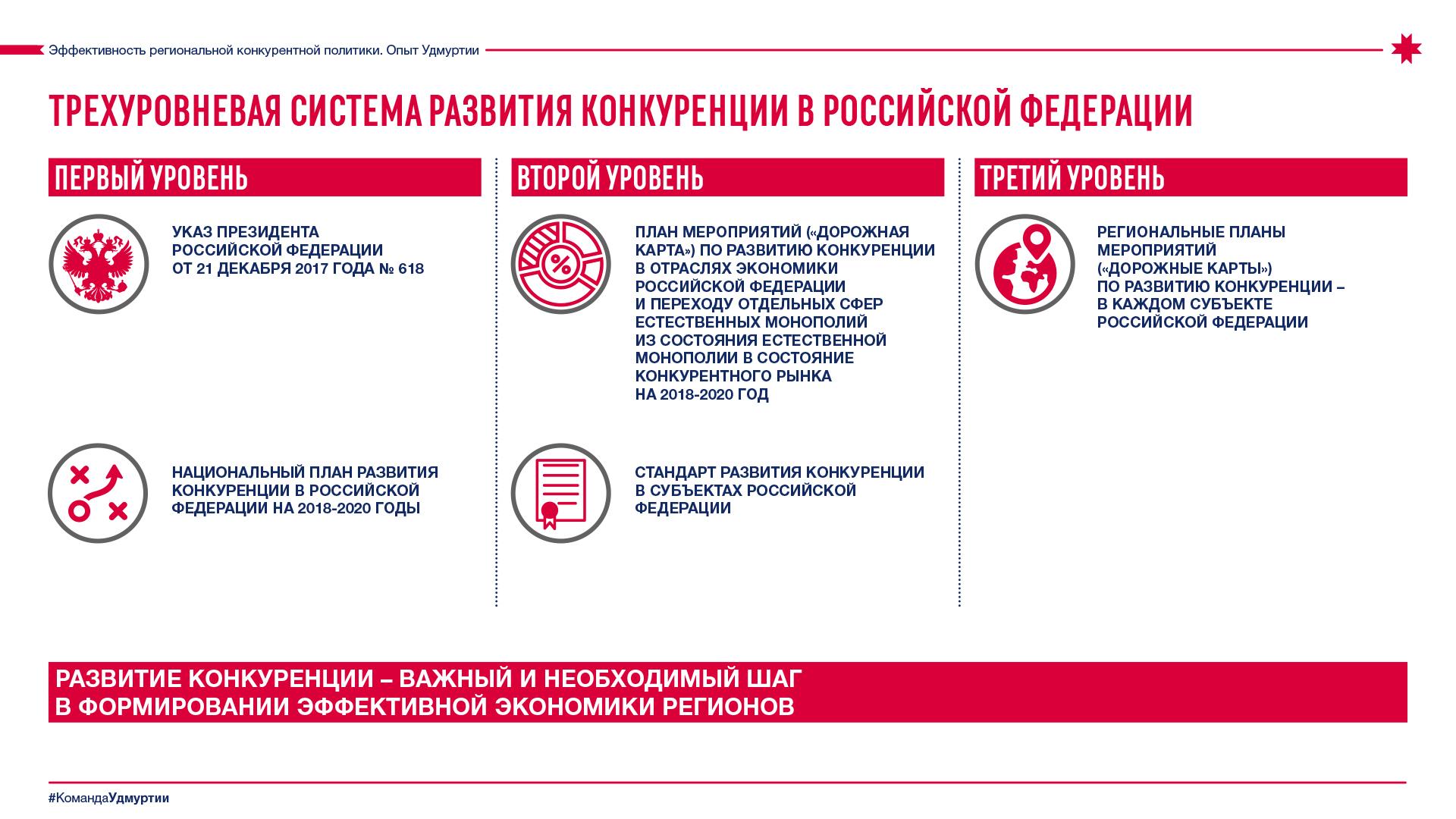 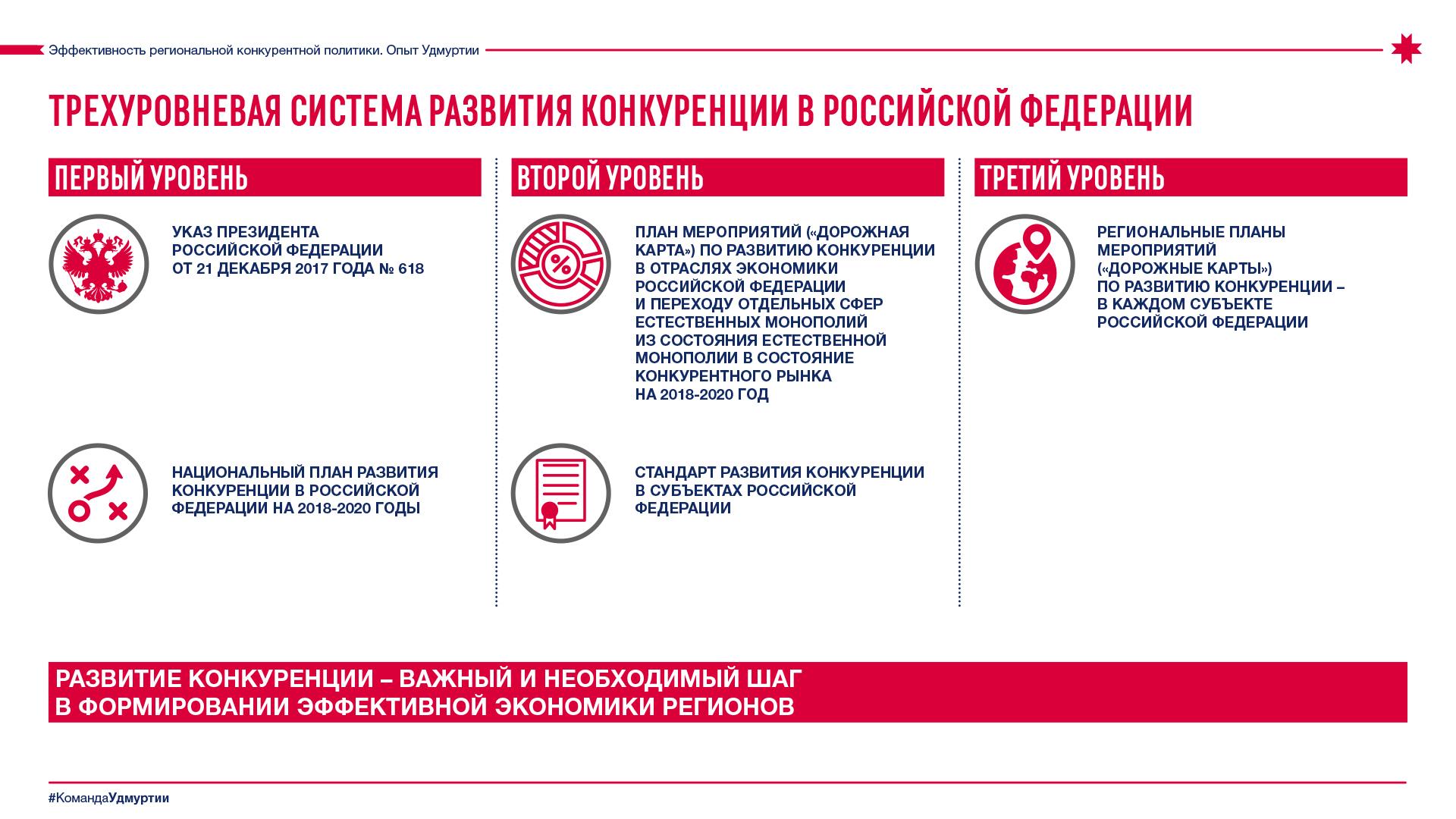 Реализация Национальных проектов Российской Федерации
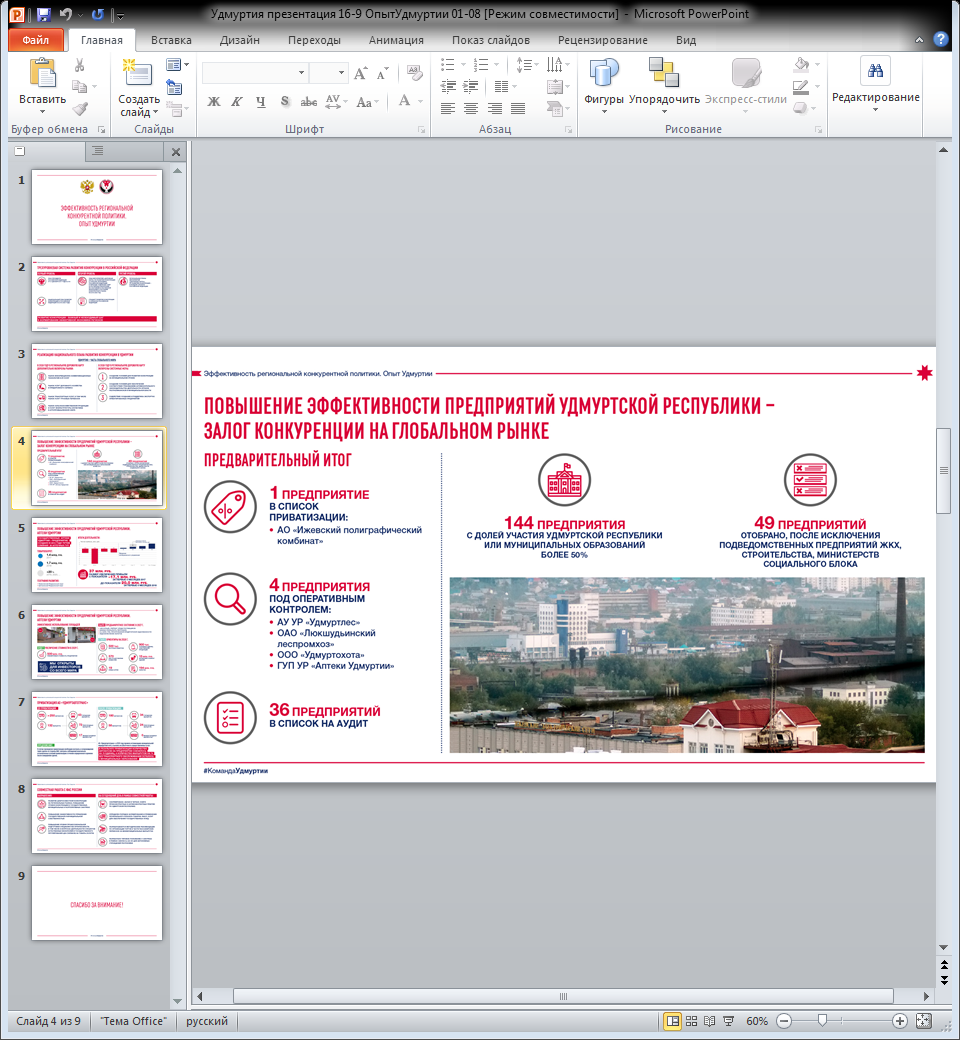 Ключевые мероприятия, реализованные  за январь-июнь 2019 года
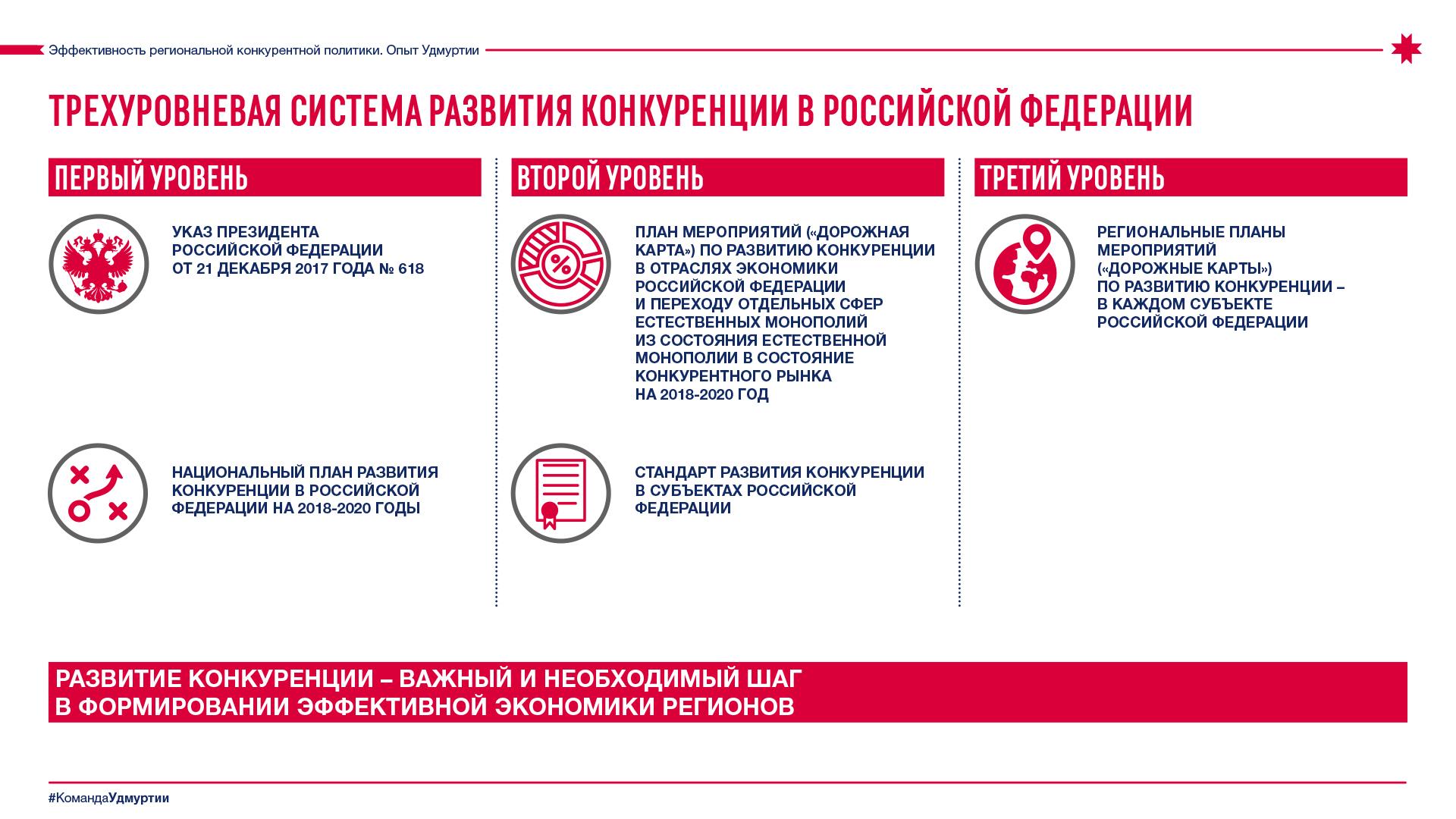 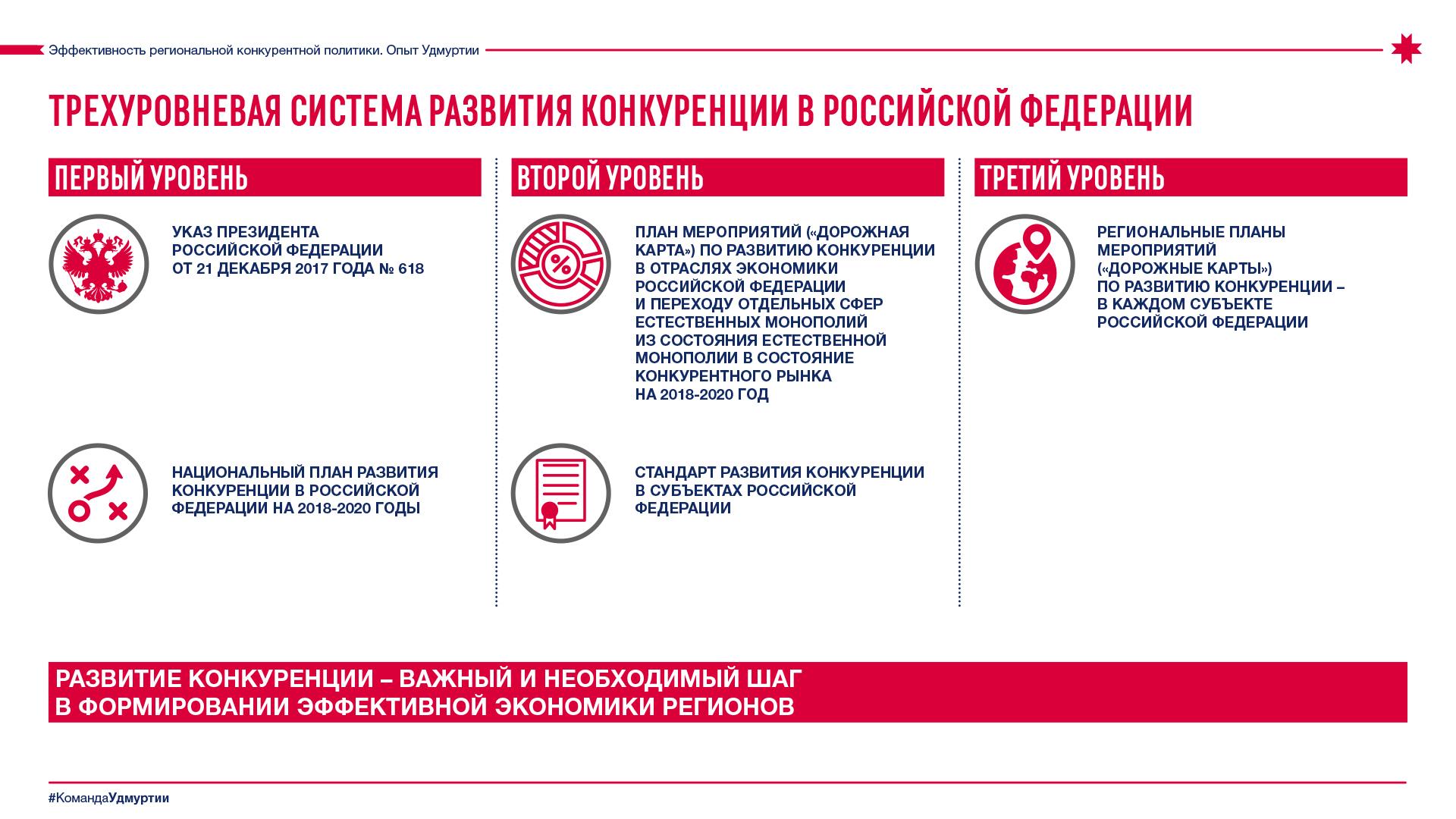 Реализация Национальных проектов Российской Федерации
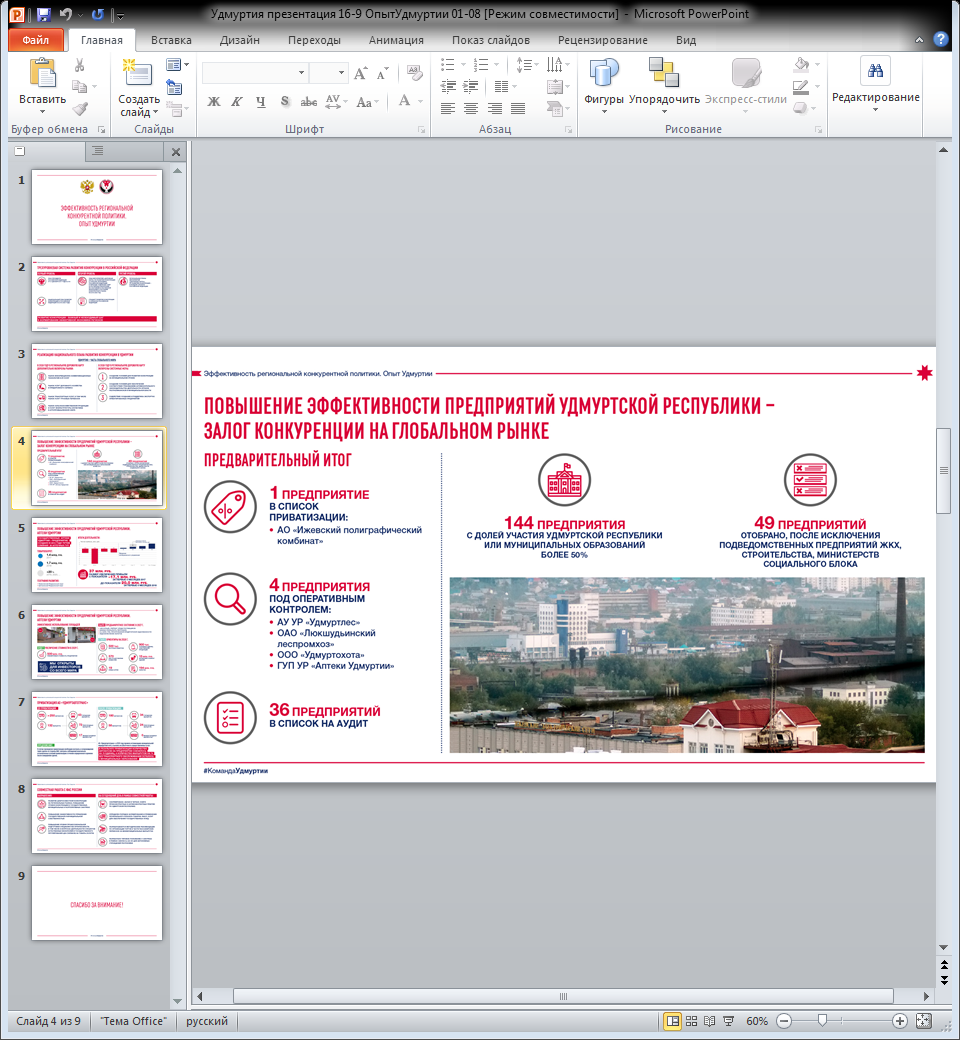 Ключевые мероприятия на 2019 год
Финансовая поддержка семей при рождении детей
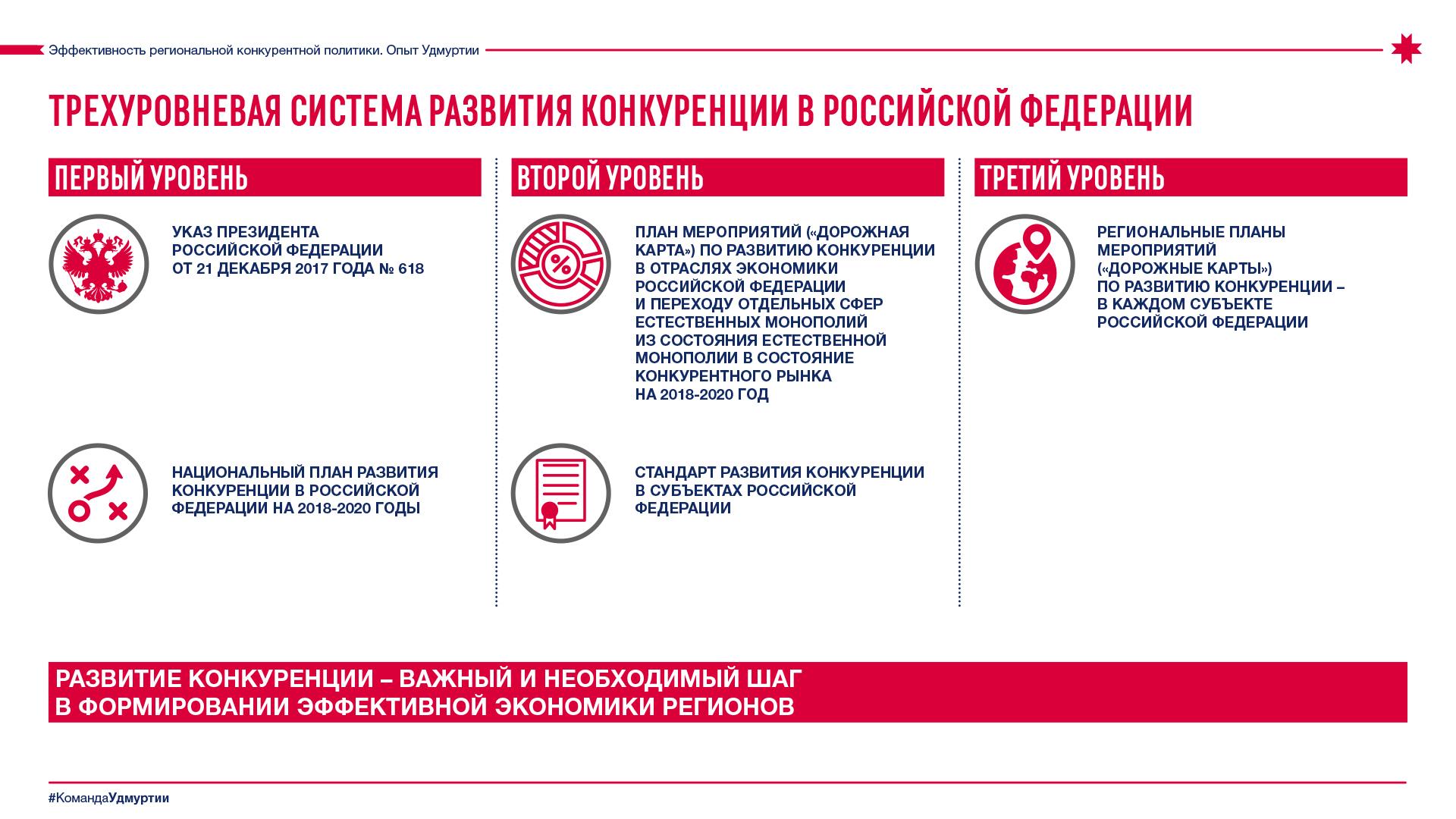 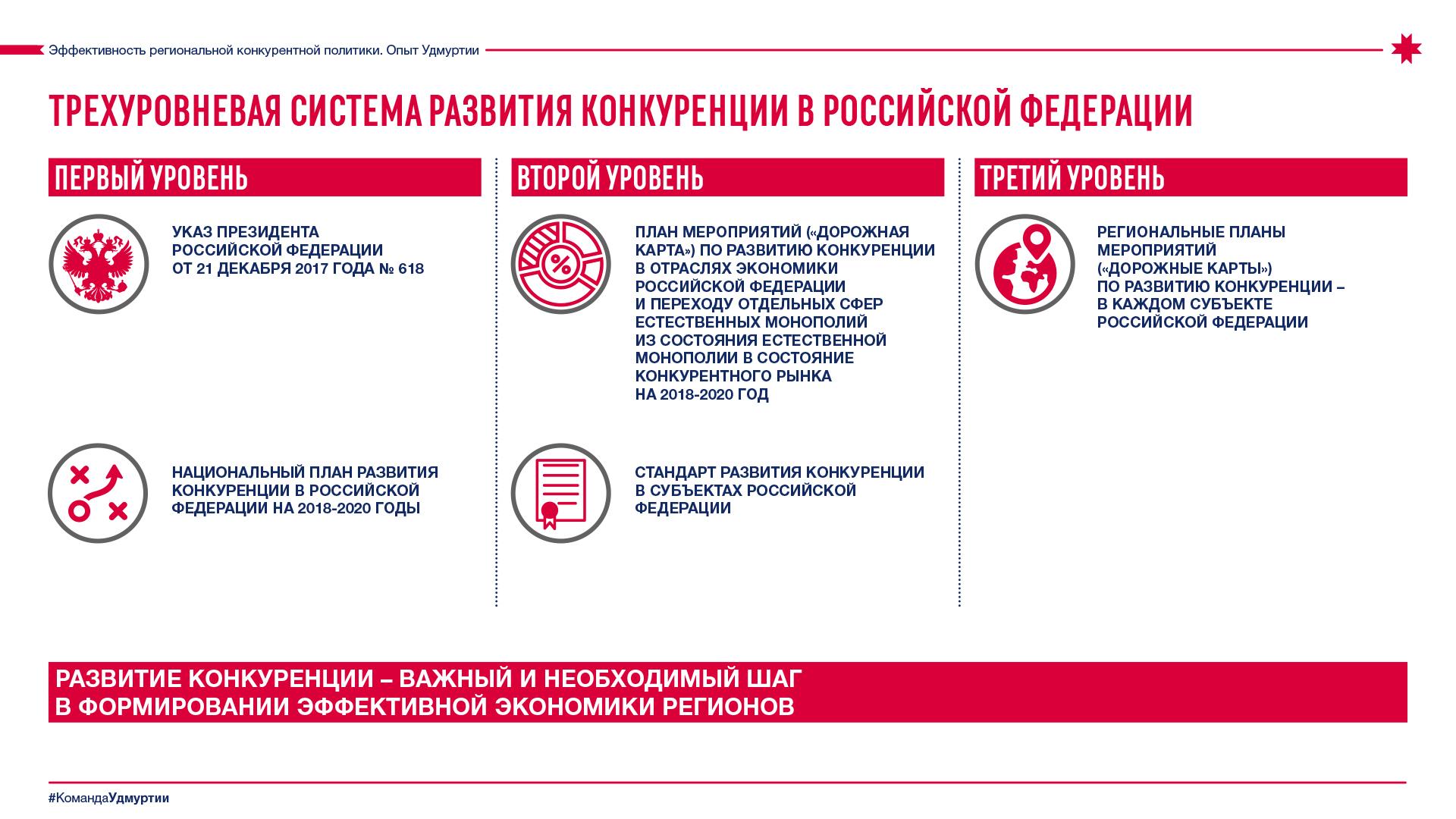 Реализация Национальных проектов Российской Федерации
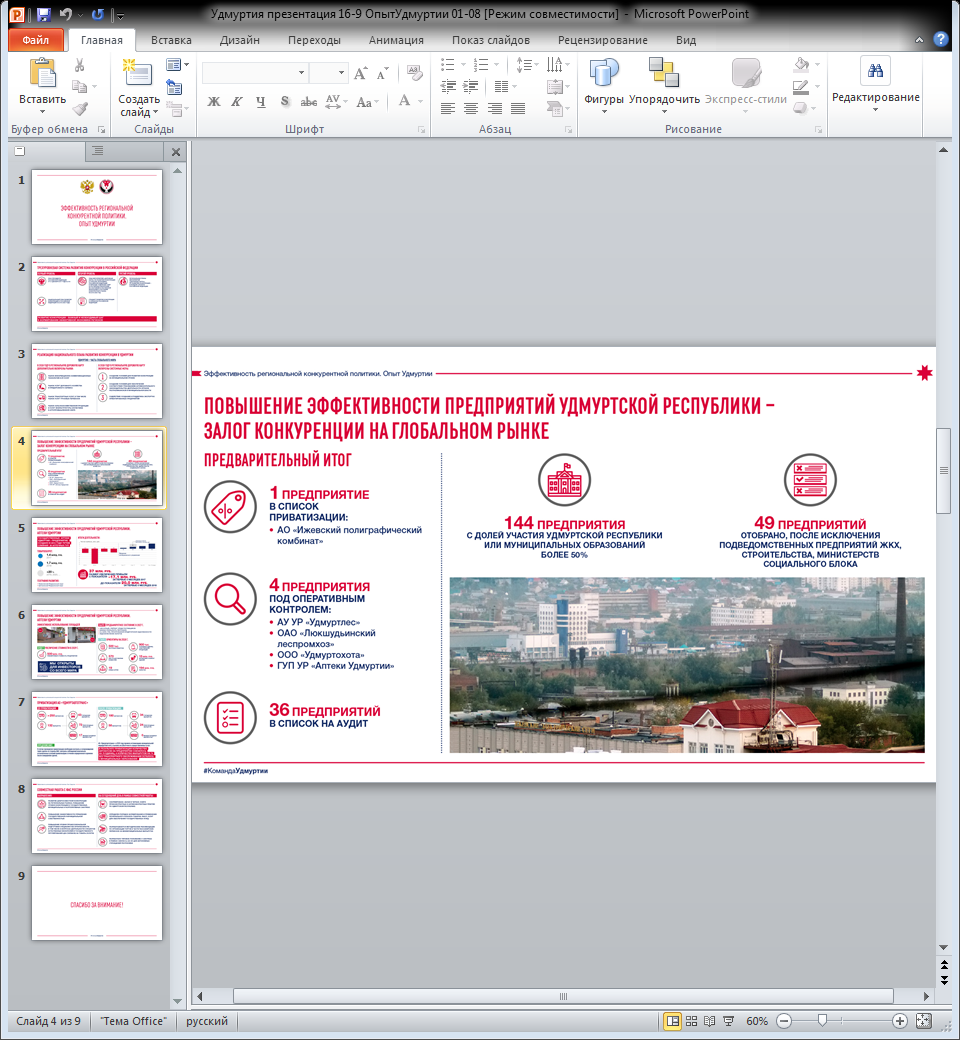 Ключевые мероприятия на 2019 год
Содействие занятости женщин – создание условий дошкольного образования для детей в возрасте до трех лет
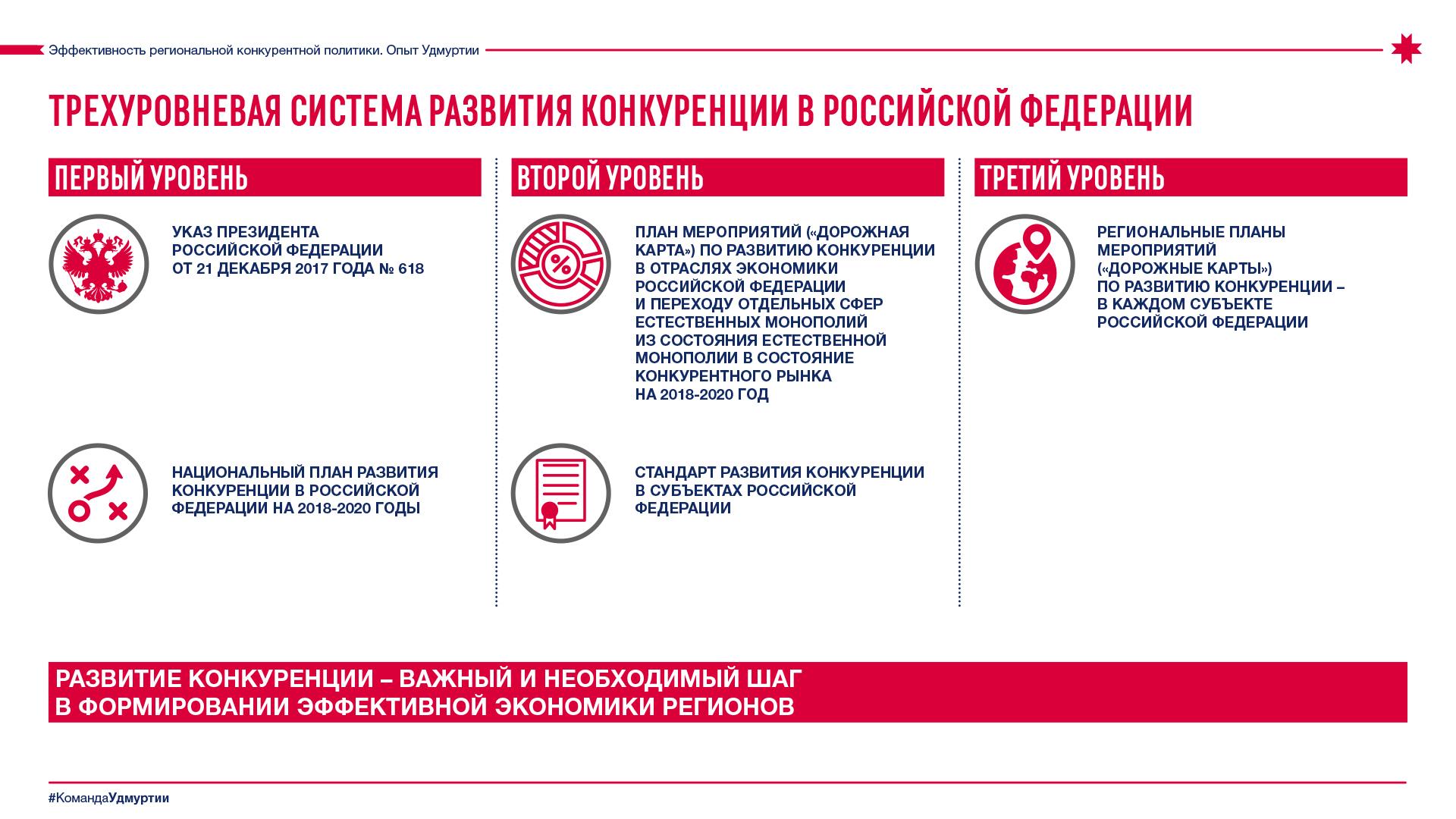 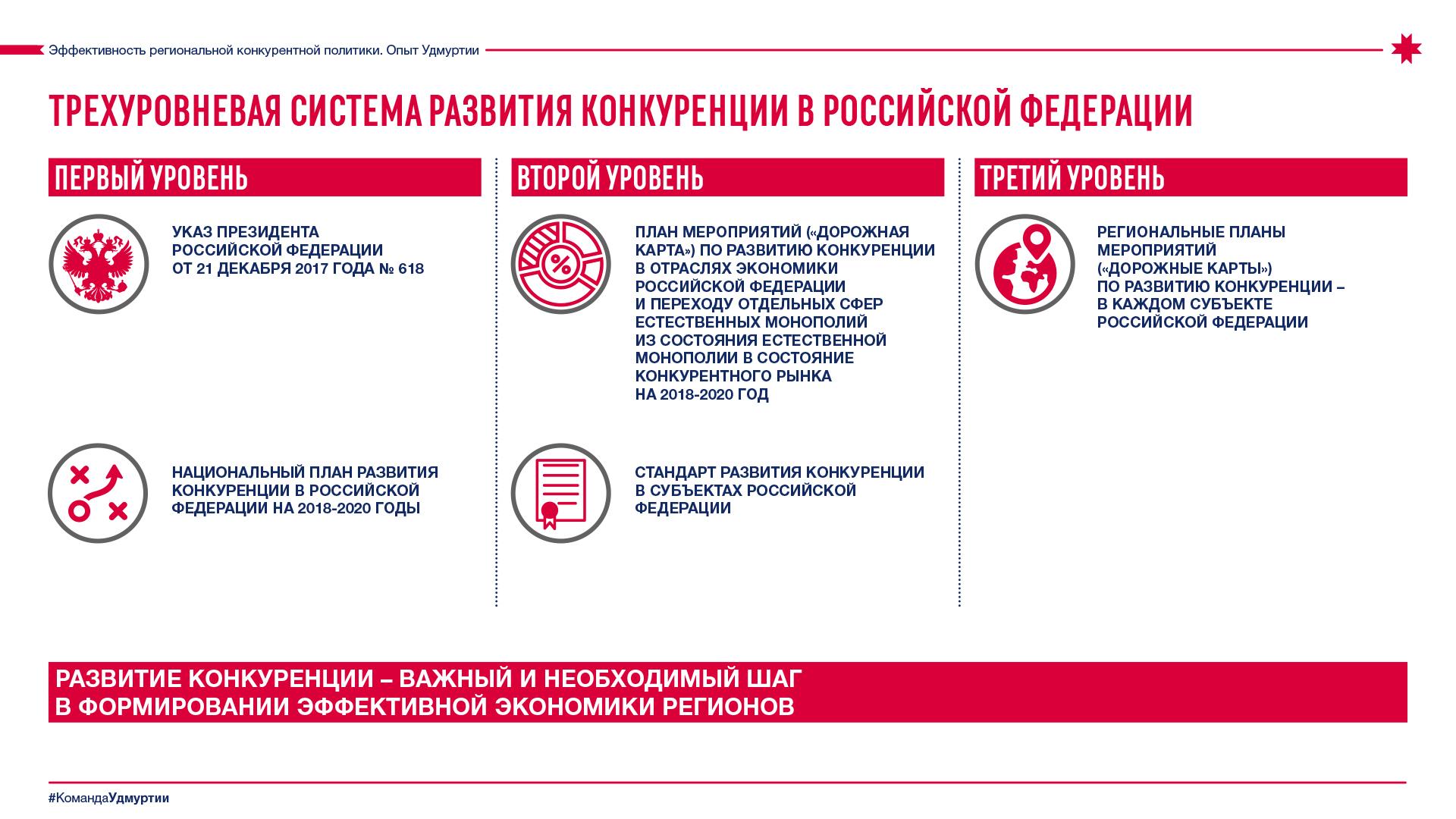 Реализация Национальных проектов Российской Федерации
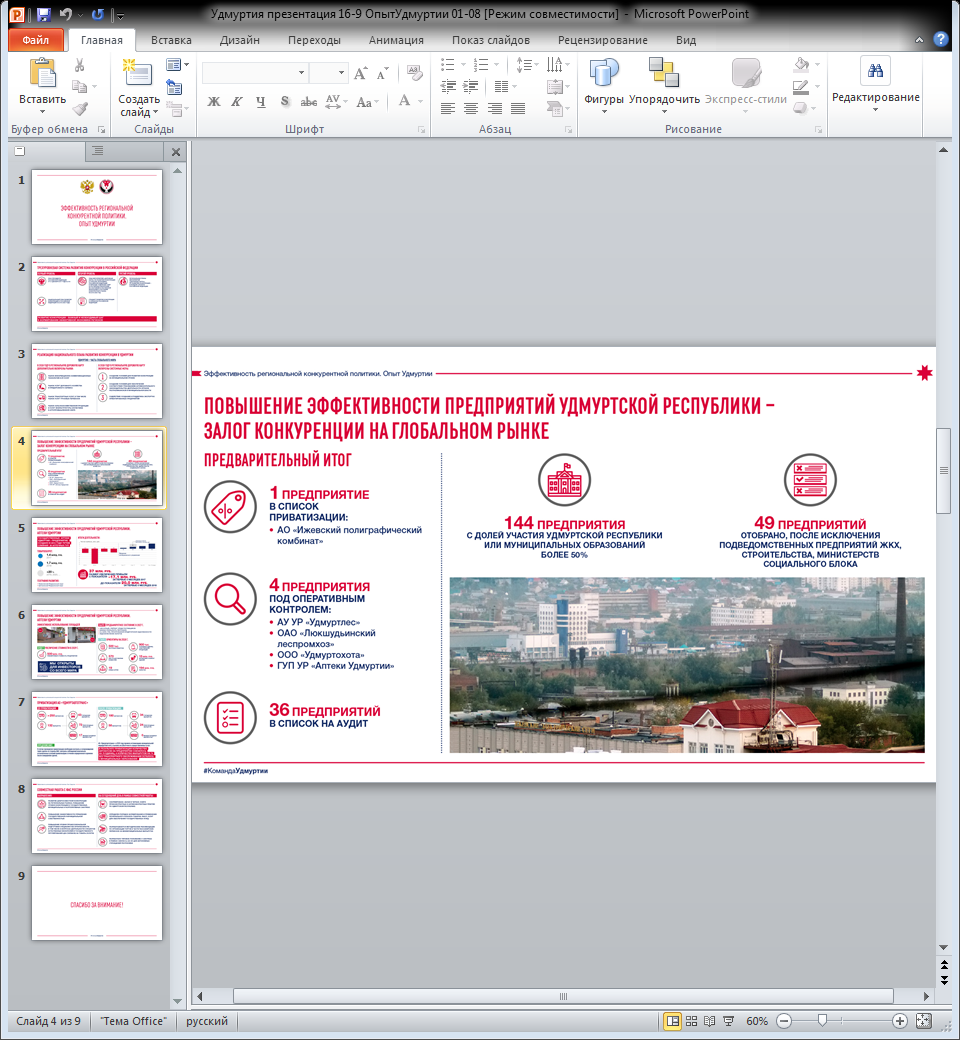 Ключевые мероприятия на 2019 год
Старшее поколение
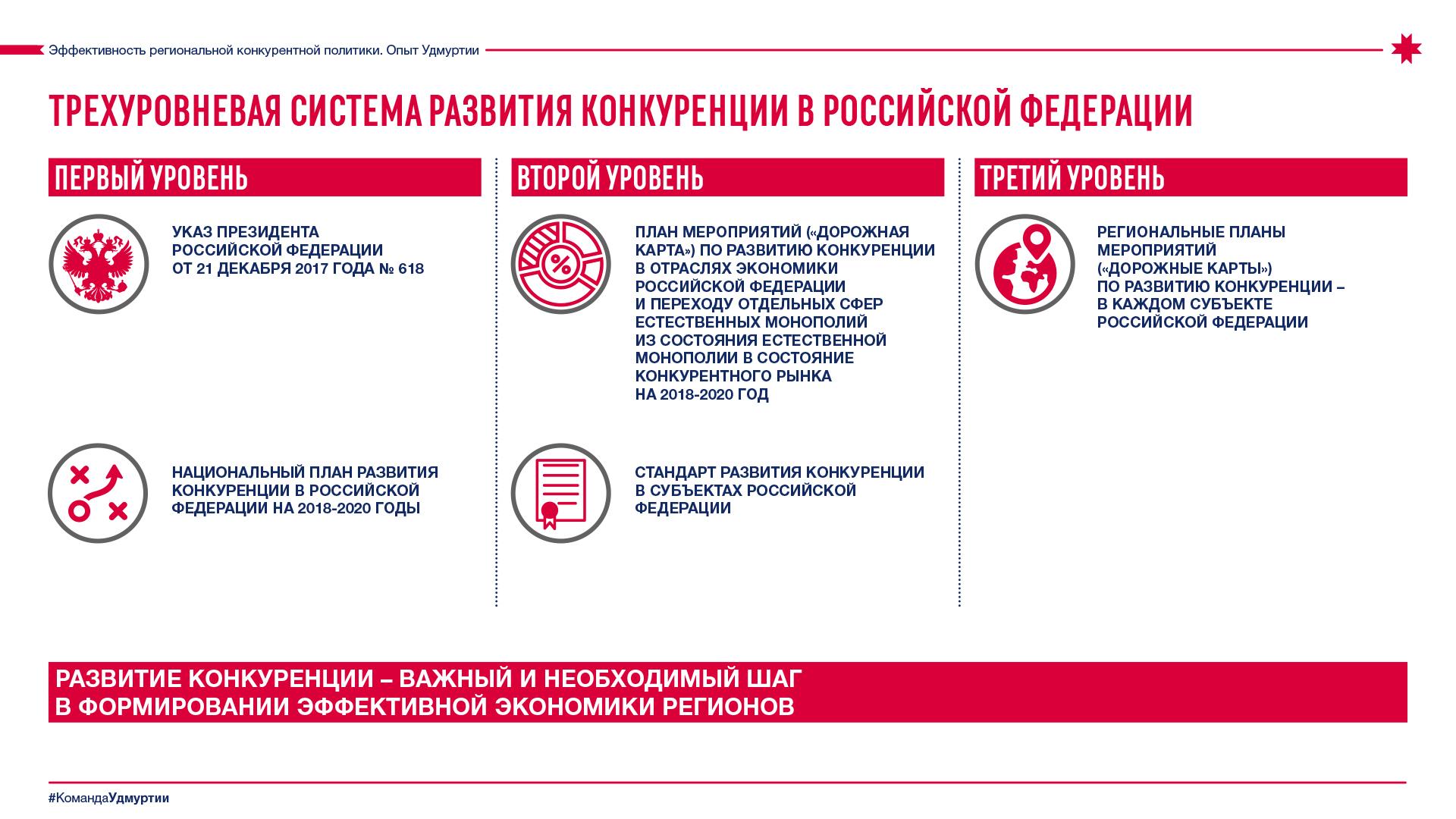 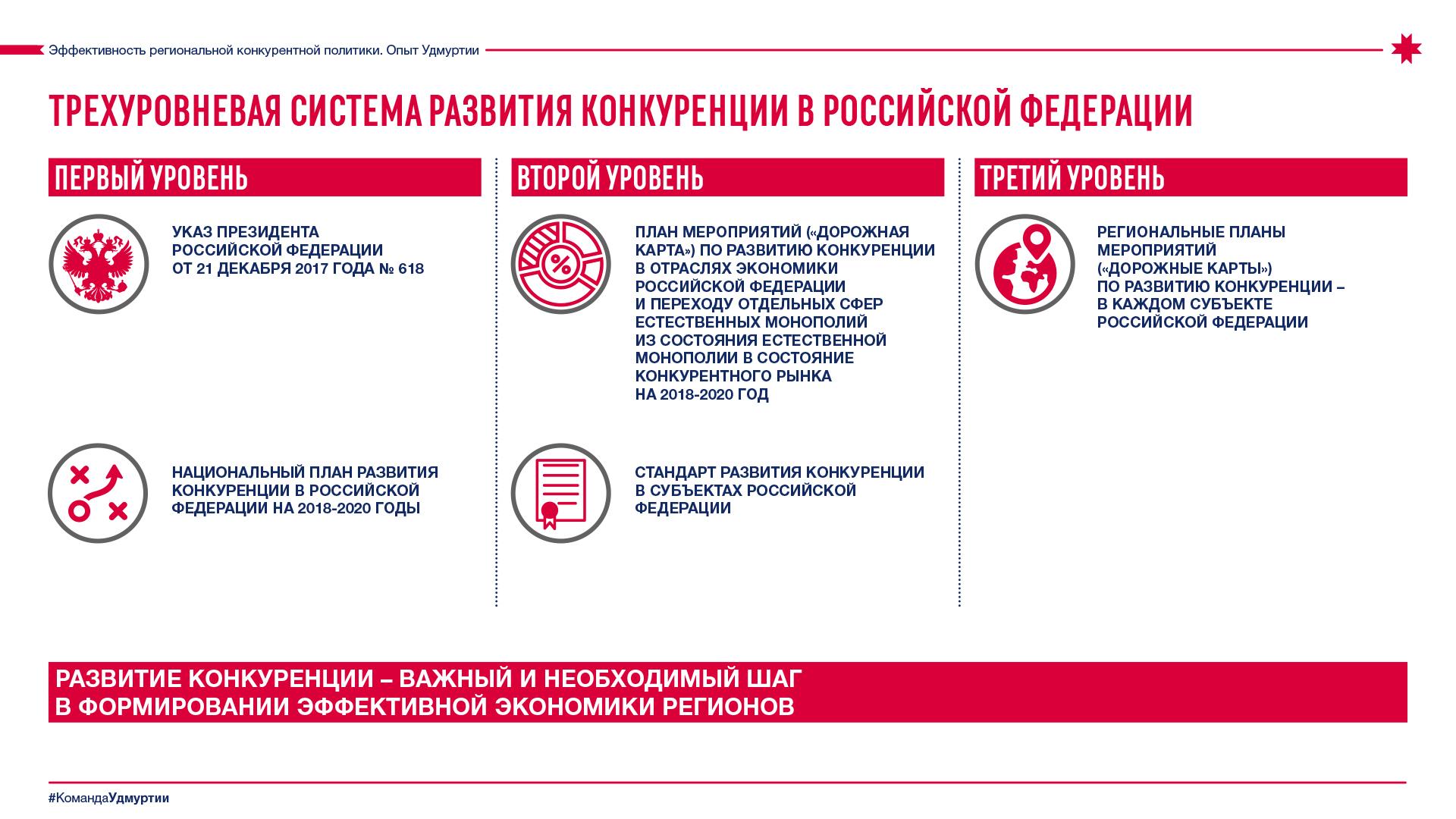 Реализация Национальных проектов Российской Федерации
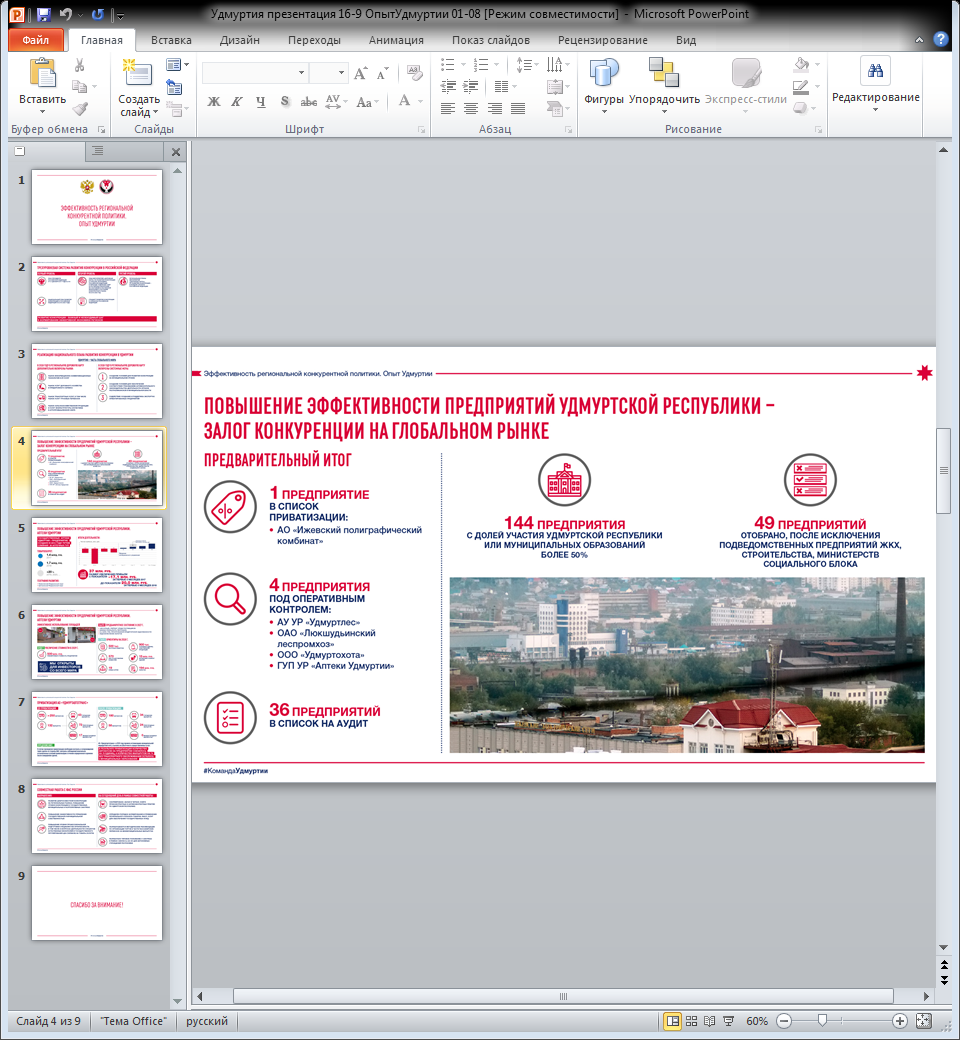 Федеральные проекты НП «Производительность труда и поддержка занятости», участие УР
(2019 год, млн руб. ) *
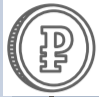 * по состоянию на июнь 2019 года
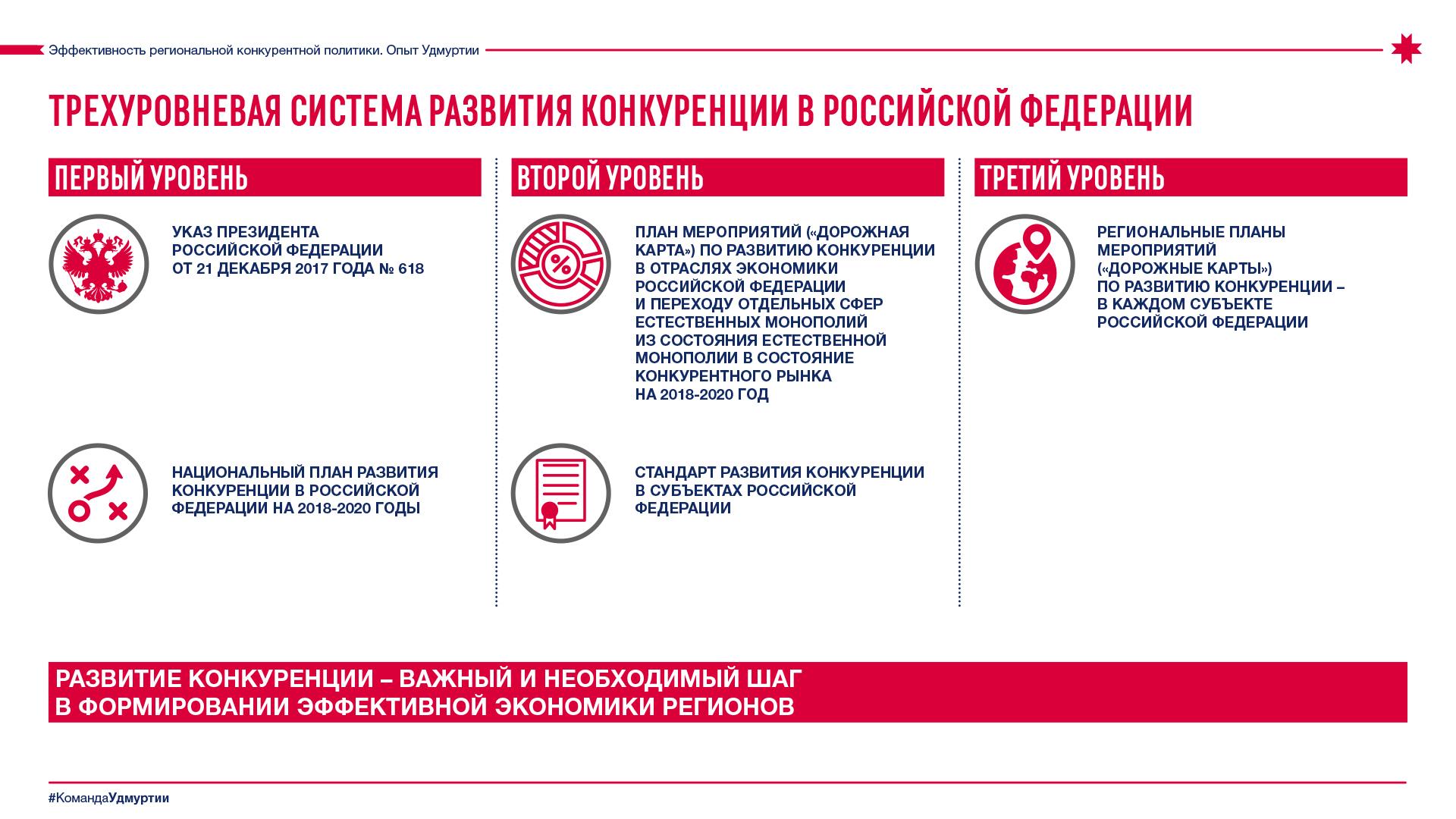 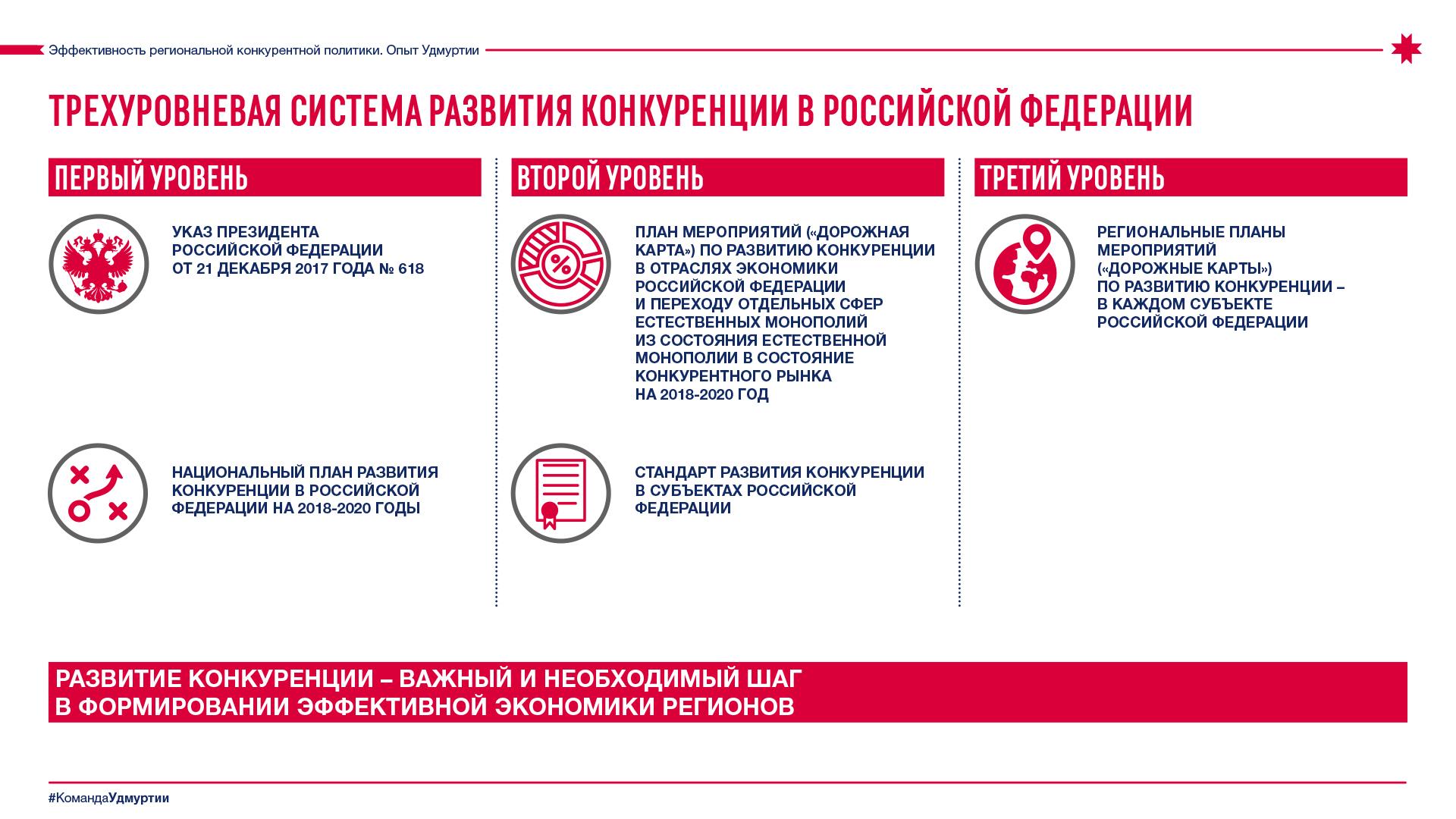 Реализация Национальных проектов Российской Федерации
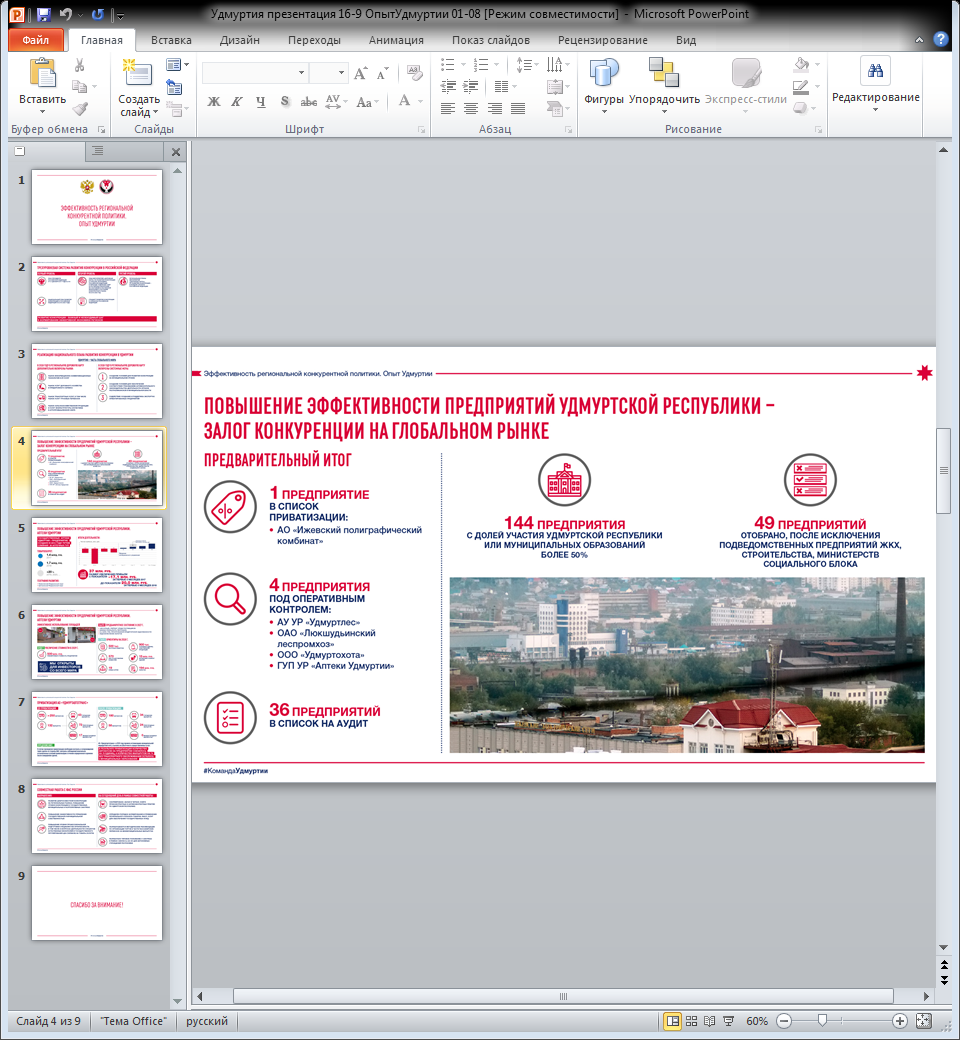 Основные целевые показатели за 1 полугодие 2019 года
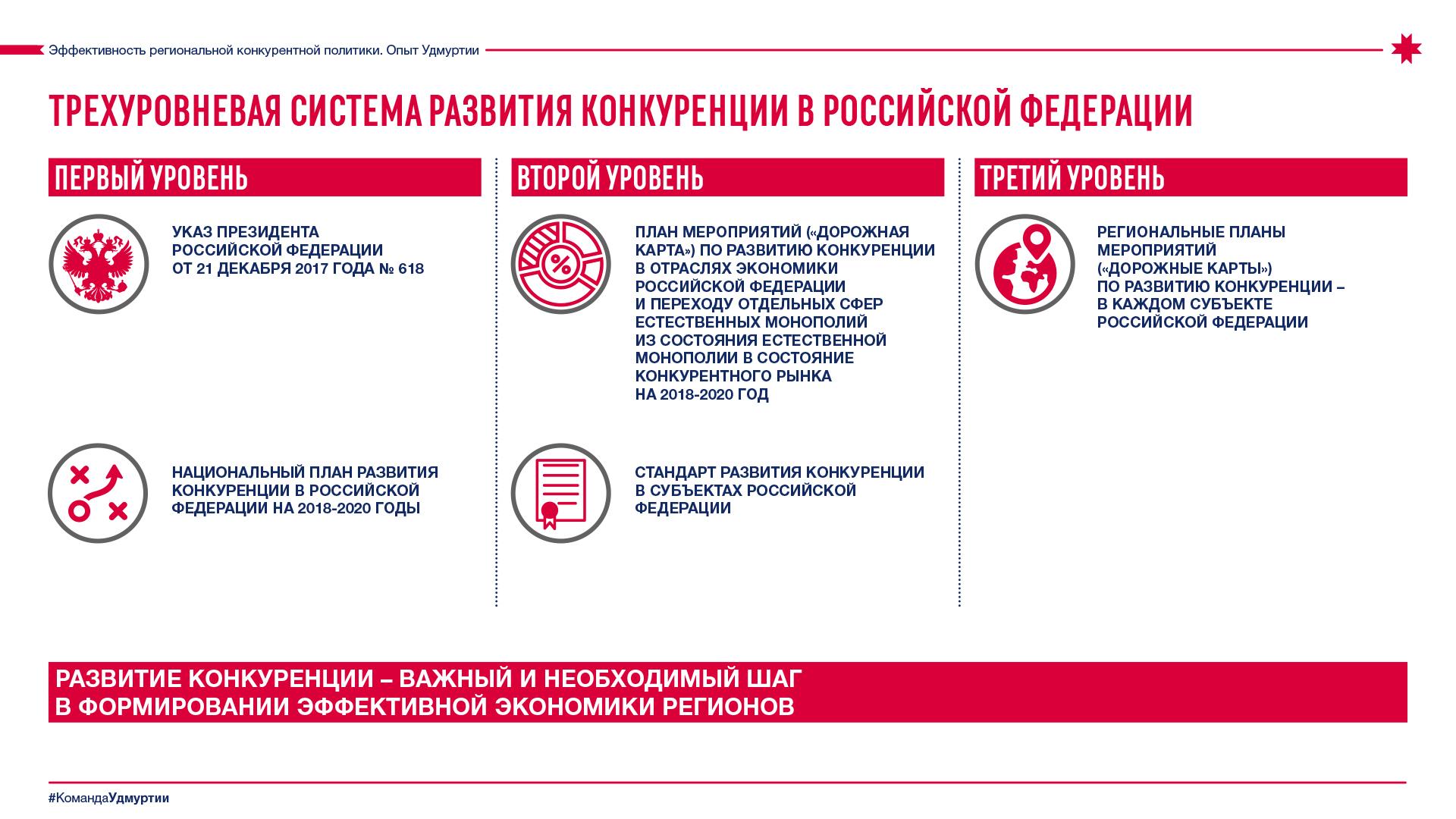 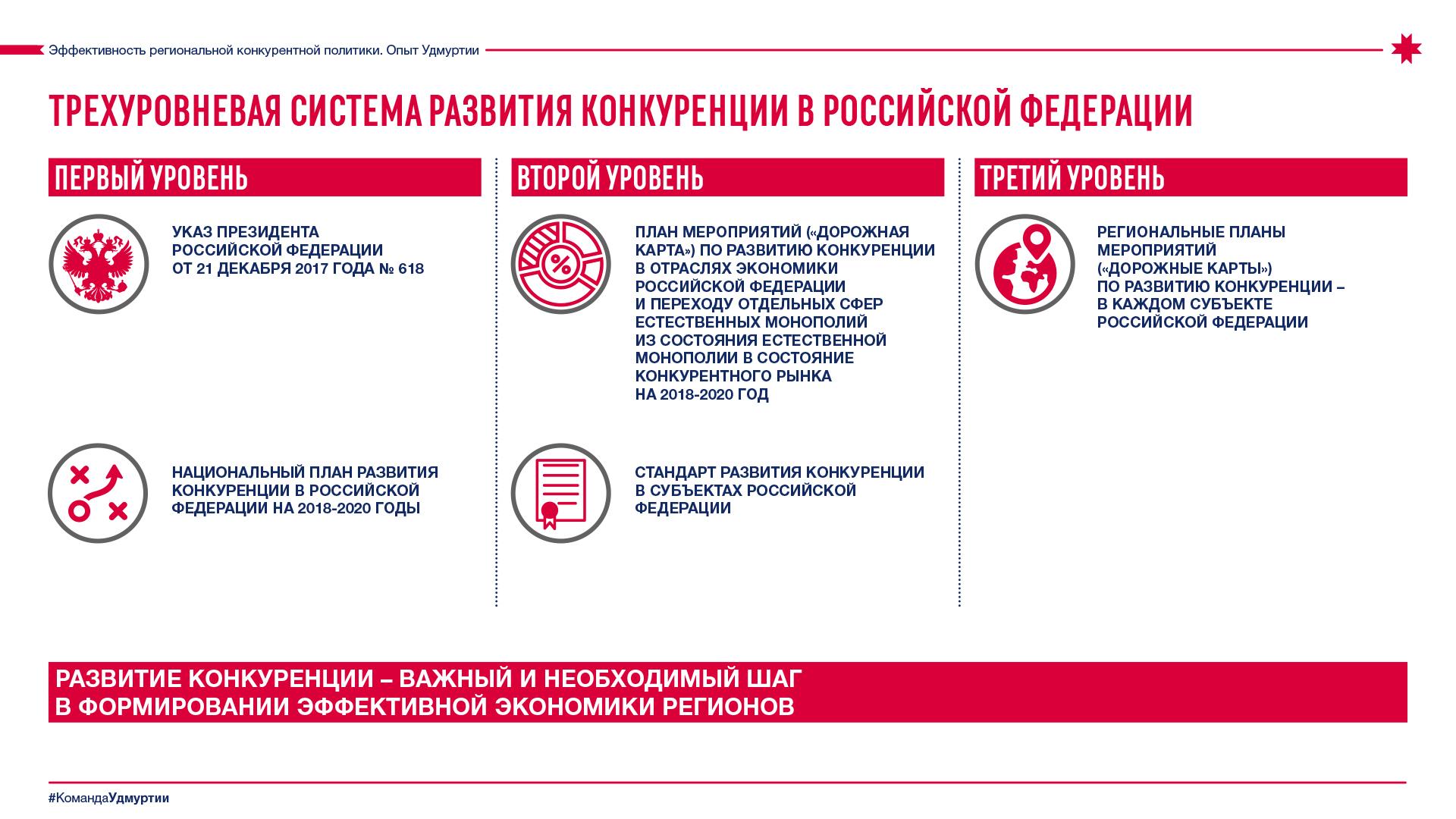 Реализация Национальных проектов Российской Федерации
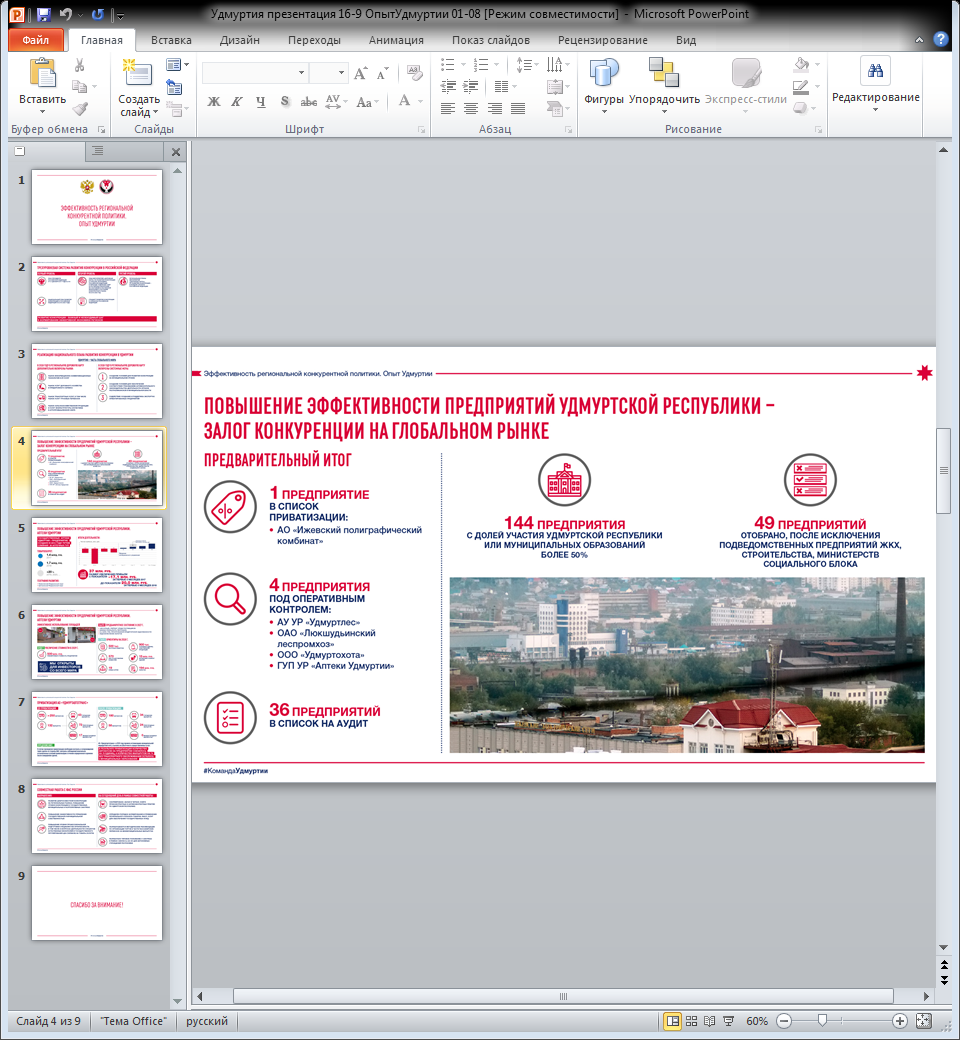 Ключевые мероприятия, реализованные за январь - июнь 2019 года
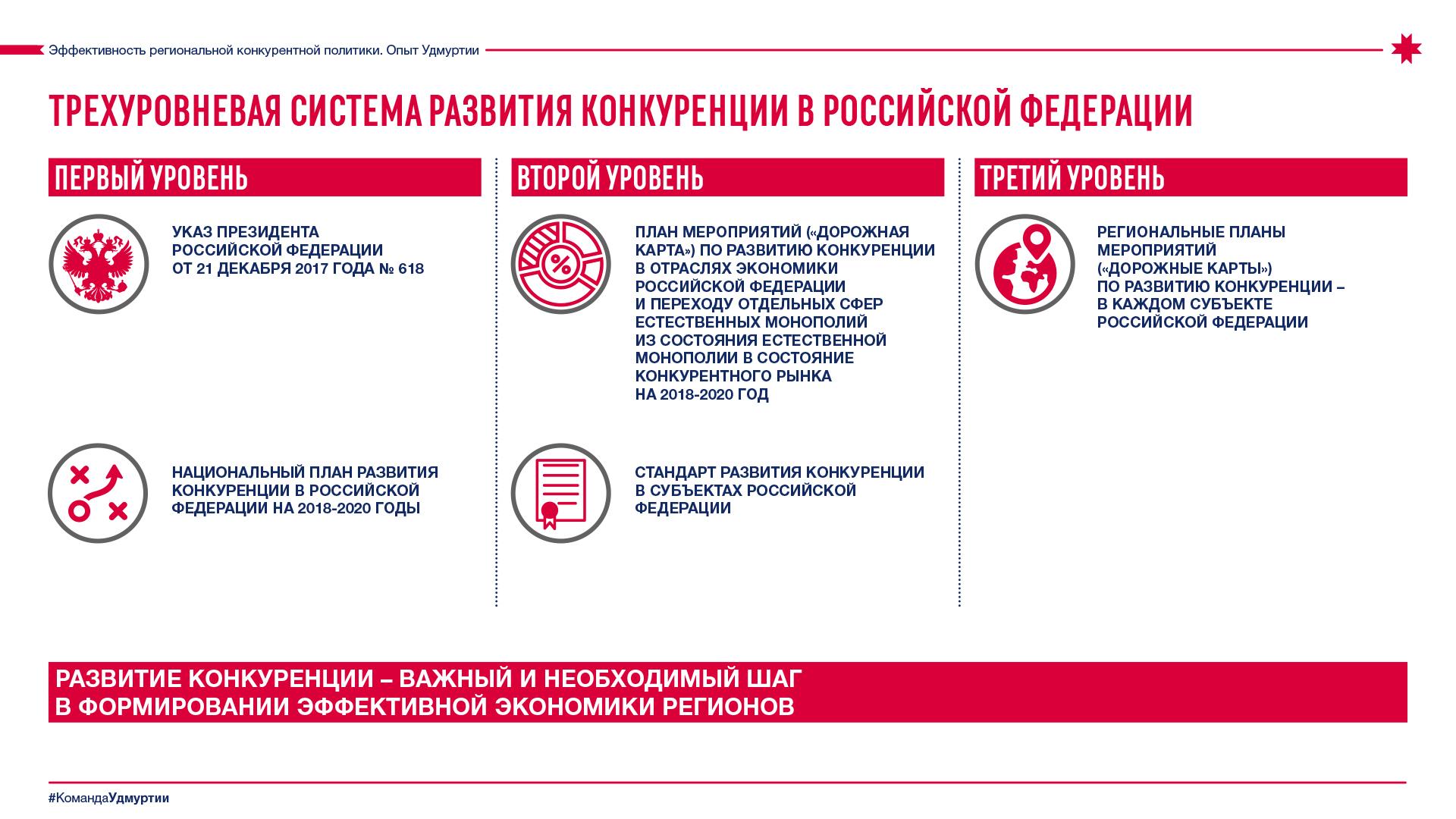 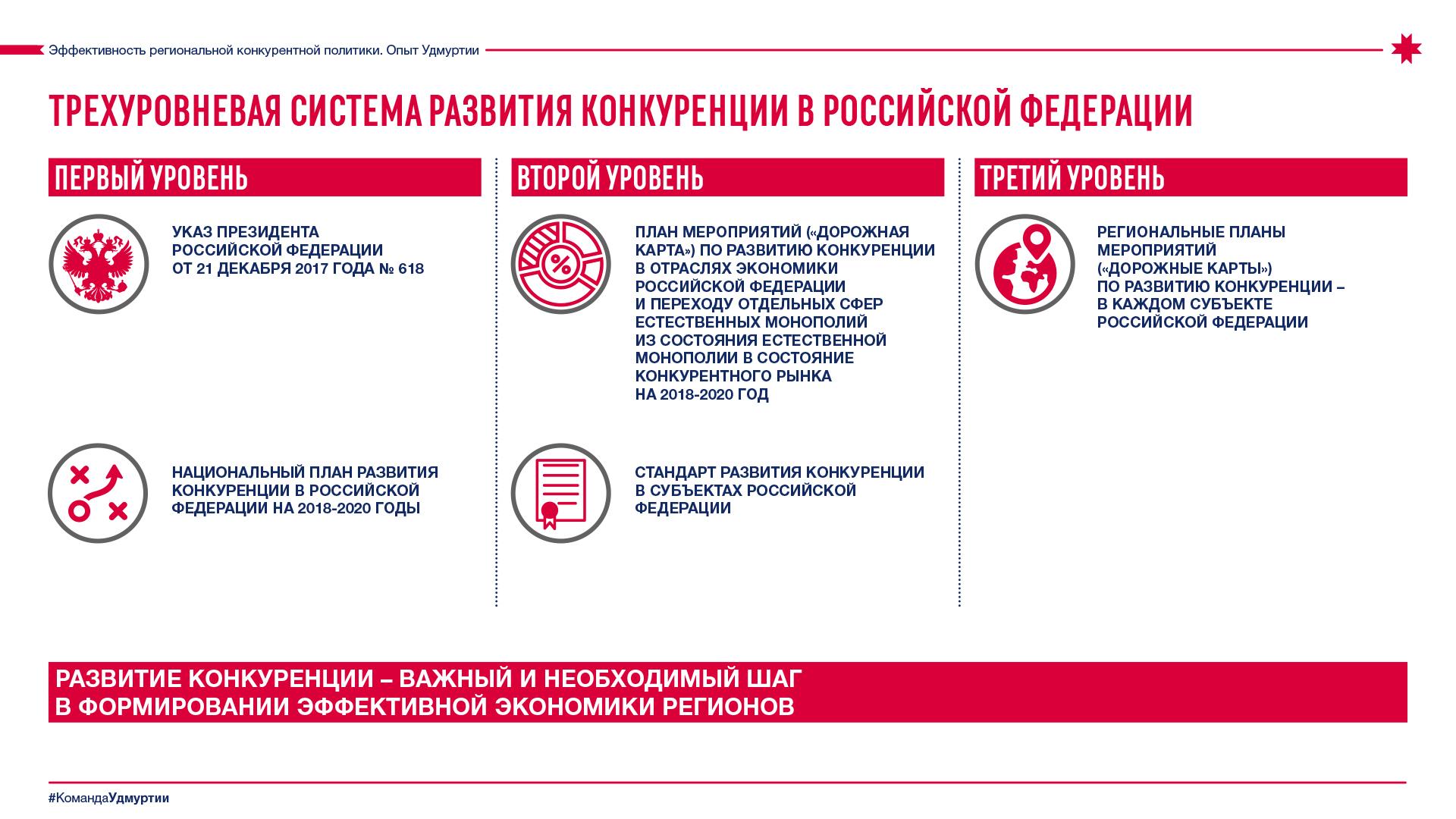 Реализация Национальных проектов Российской Федерации
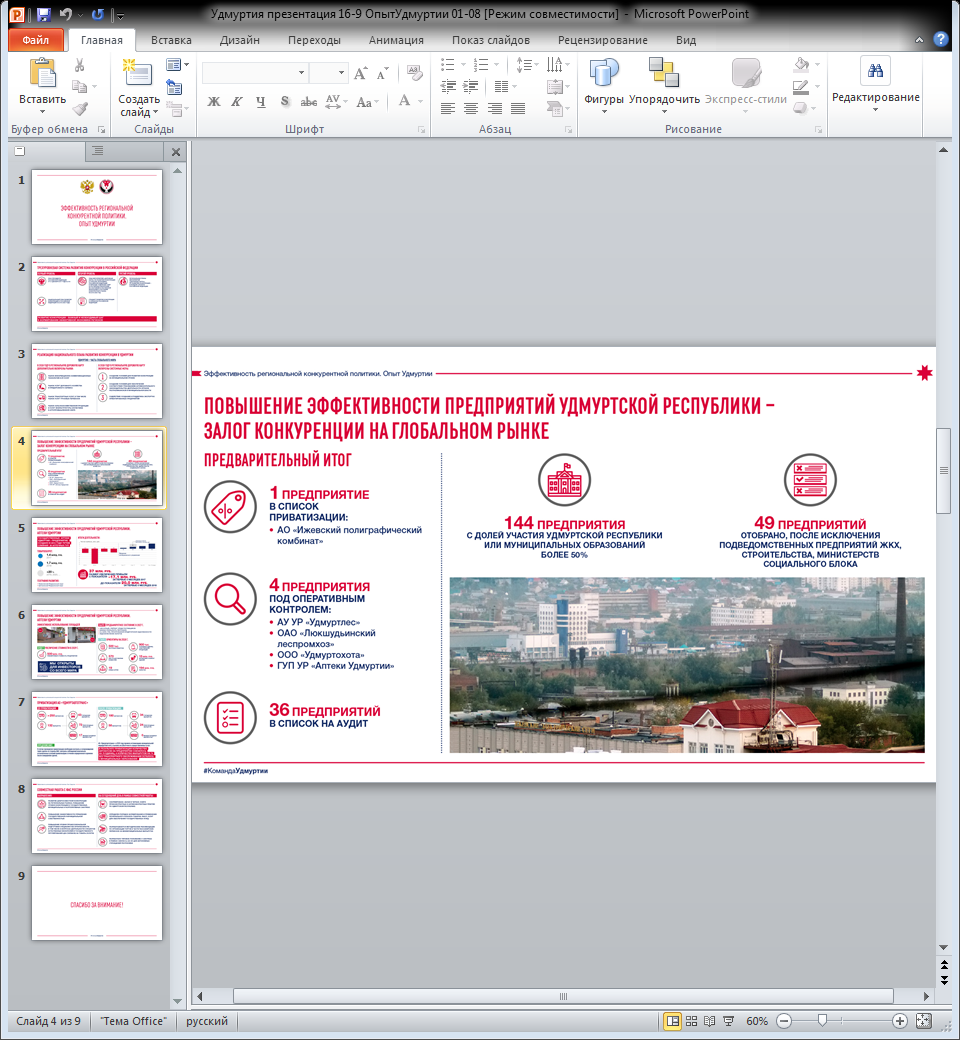 Ключевые мероприятия на плановый период 2019 год